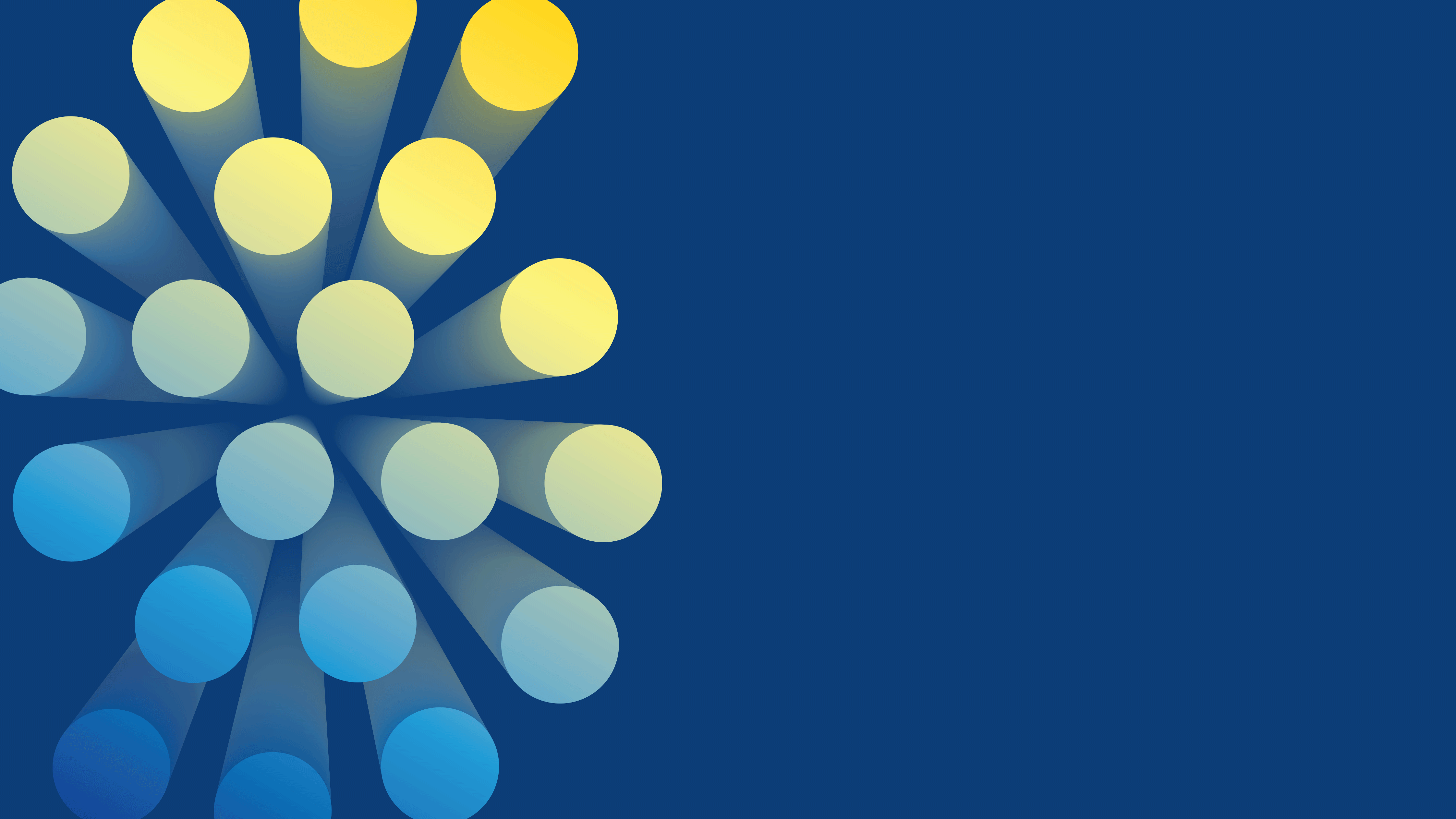 Välkommen
Säsongsuppstartsträff  Grön 25 oktober 

Säsongen 2022/2023

Håll ljud och bild avstängt 

Räck upp handen om du vill ställa frågor

Presentationen kommer att läggas ut på hemsidan
Styrelsen
Stina Norström (ordf), Hans Ådahl (vice ordf),  Fredrik Karlsson, Maria Dahlin, Tommy Wallin, Karina Hedin, Marie Lindqvist, William Oldenborg
SeniorkommitténHans Ådahl 
Björn Arkad
Tommy Häggström
Susanne Rönnberg
Mikael Vågeteg
Peter Palander (adj)
Regionala Domar kommittén
Maria DahlinTomas LindbergTommy Wallin
Göran Norberg
UngdomskommitténFredrik Karlsson
Sofie GagnforsStefan EkhagaHenrik Ädel
Fredrik Söderlund
Peter Palander (adj)
Utbildning & utvecklings kommitteen
Stina Norström (Ordf) Miriam Maul
Palander (adj)
HallgruppenStina NorströmPatrik CallhammarHelen Hedblom
Patrik NorlanderStefan Sundquist
Tommy Häggström
Peter Palander (adj)
LDK Sundsvall
SpelarutvecklingAndreas Asp
Peter Palander (adj)
LDK Ö-vikMikael KörningMaria Dahlin
Matilda Öhlén
Isac Rönkä
Vill du vara med och utveckla vårt förbund och innebandyn i Västernorrland ?

Vi är ett distrikt och utvecklas tillsammans
Kansliet 		
Peter Palander,  Kanslichef
Per Pålsson, Administration
Miriam Maul, utveckling, återstart

Köpta tjänster:Redovis - bokföring
Korpen Sundsvall- Administration
ÖIB  - Administration av serier
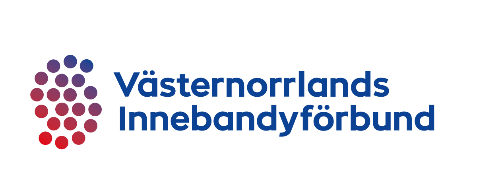 2014/2015 
4003 licenser
         2015/2016
 4123 licenser
         2016/2017
4327 licenser
A – licens 839 – varav 32 % är tjejer
Röd 1032 st – varav 42 % är tjejer
Blå 1315 st – varav 40 % är tjejer
Grön 1141 st – varav 30 % är tjejer
                    2017/2018
 4077 licenser
A-licens 851 – varav 556 killar, 295 tjejer (35 %) 
Röd 953 st – 549 killar, 404 tjejer (42 %) 
Blå 1251 st – 743 killar, 508 tjejer (41 %) 
Grön 1022 st – 673 pojkar, 349 tjejer (34 %) 			
2018/2019
4132 st
A- licenser 794 – varav 503 killar, 291 tjejer ( 27%)
Röd 949 st varav – 552 killar, 397 tjejer (42%)
Blå 1311 st varav – 813 killar, 498 tjejer (38%)
Grön 1078 varav – 696 killar, 382 tjejer (39%)
Motion 0 
2019/2020 
4444 st, varav 2730 killar, 1714 tjejer
A- licenser  967 – varav 622 killar, 345 tjejer ( %)
Röd  963 st varav – 521 killar, 442 tjejer (%)
Blå 1282 st varav – 777 killar, 505 tjejer (%)
Grön 1216 varav – 801 killar, 415 tjejer (%)
Motion 16 varav – 9 killar, 7 tjejer
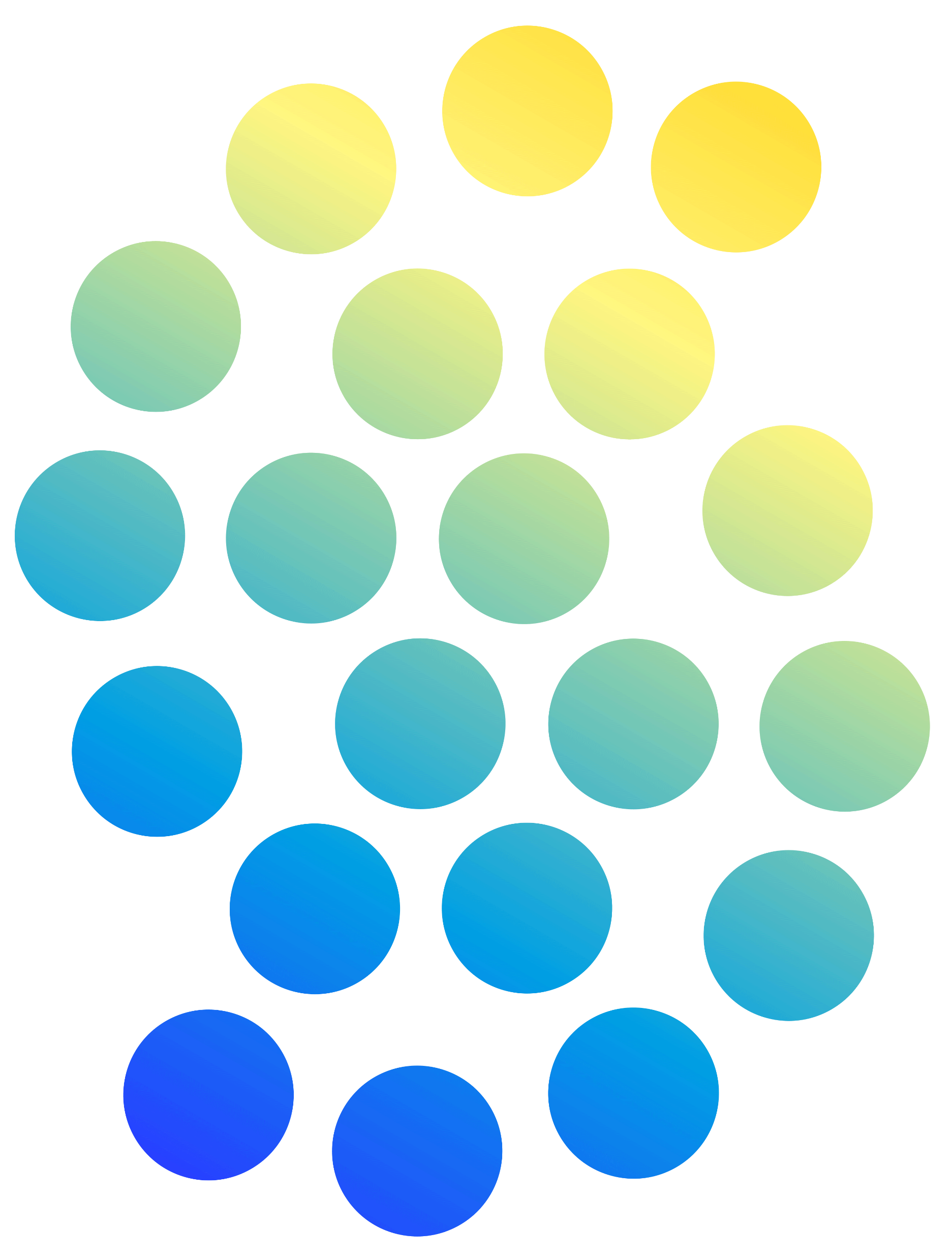 Licenser Västernorrland
2020/2021
3924 st
A-licenser 845 – varav 506 killar, 339 tjejer 
Röd 931 – varav 504 killar, 427 tjejer
Blå 1189 – varav 707 killar, 482 tjejer
Grön 835 – varav 532 killar, 303 tjejer
Motion 124 – varav 104 killar, 20 tjejer
2021/2022
3914 st
A-licenser 867 – varav 526 killar, 341 tjejer 
Röd 867 – varav 471 killar, 396 tjejer
Blå 1076 – varav 648 killar, 428 tjejer
Grön 1023 – varav 600 killar, 423 tjejer
Motion 81 – varav 55 killar, 26 tjejer
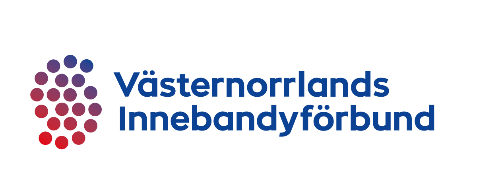 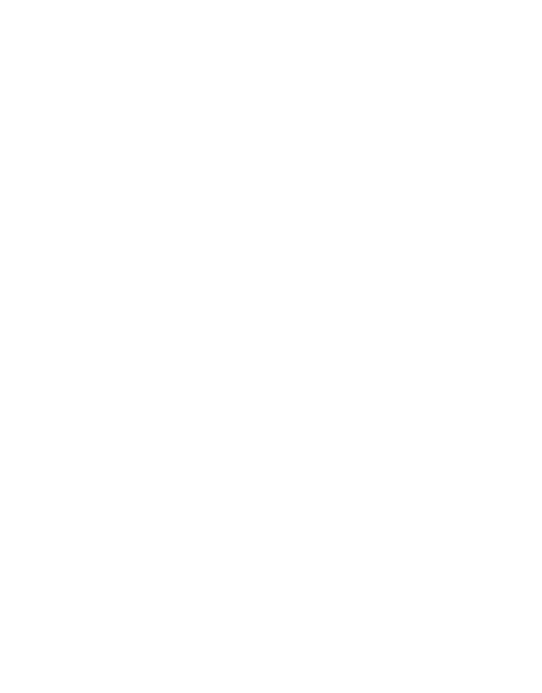 Spelarutvecklingsmodellen
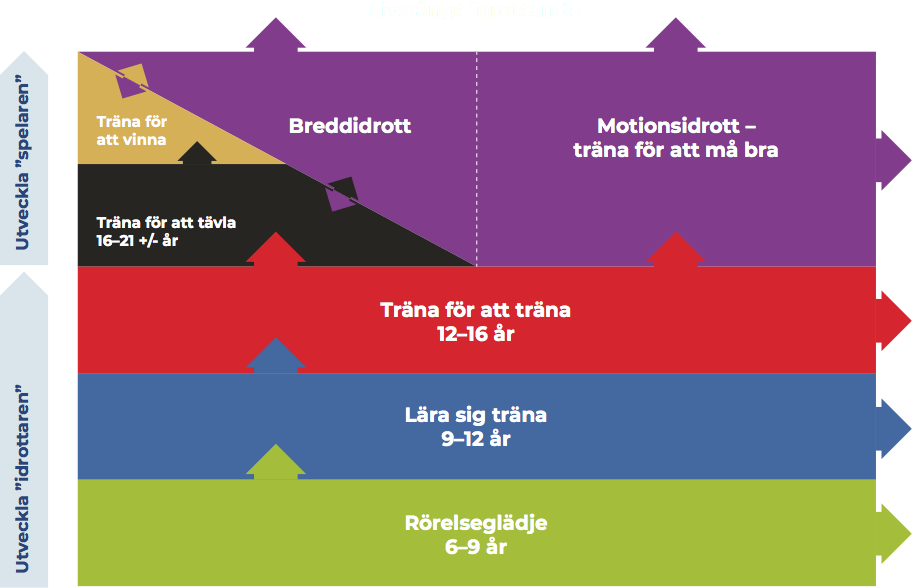 Så många som möjligt
Så länge som möjligt
I en så bra verksamhet som möjligt

Göra rätt saker på rätt nivå vid 
träning och tävling
[Speaker Notes: Beskriv modellen med dess olika nivåer. 

Observera att färgen brun är ersatt med lila (uppdatering ska göras på utbildningsportalen vid första revideringsperioden)]
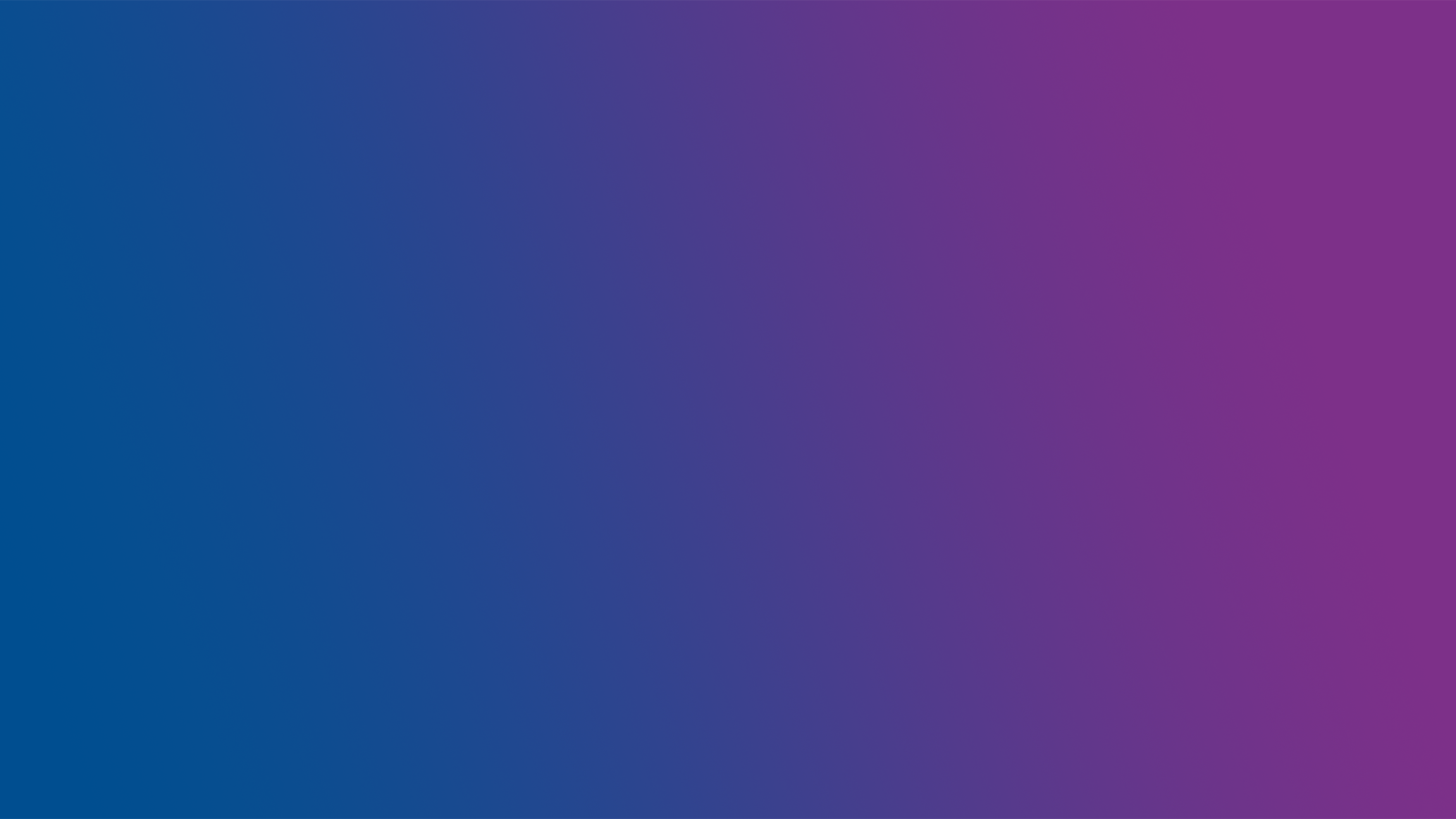 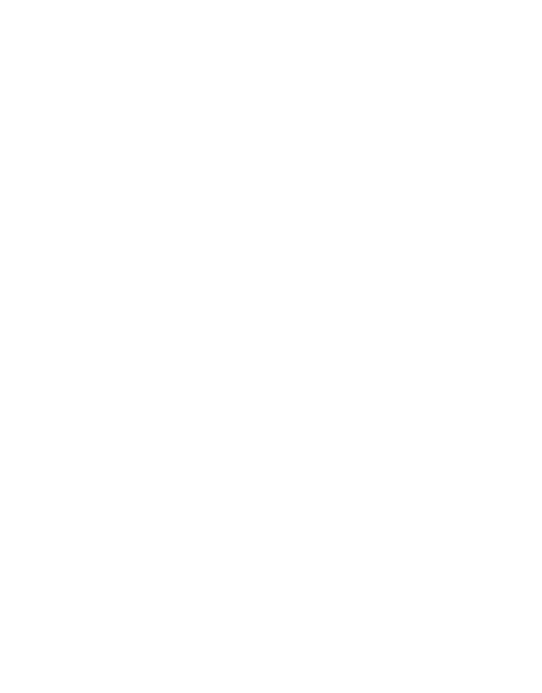 Kontaktvägar/verktyg:
Hemsida:www.innebandy.se/vasternorrland
IBIS:https://ibis.innebandy.se/IbisKlient/ Uppdatera ert lags kontaktuppgifter (görs av föreningens administratör):Föreningens administratör ger er behörighet/rätt roll. Kolla att det är rätt ledare i era lag, radera ej aktiva personer, se till att alla aktiva ledare har e-post och mobil angivet!Er förening har någon/några med behörighet ”administratör”, tilldelas av kansliet.Är ni osäker på vem/vilka det är i er förening, kontakta er ordförande!
[Speaker Notes: Läs högt varje punkt.]
Coronaläget, vad gäller nu?
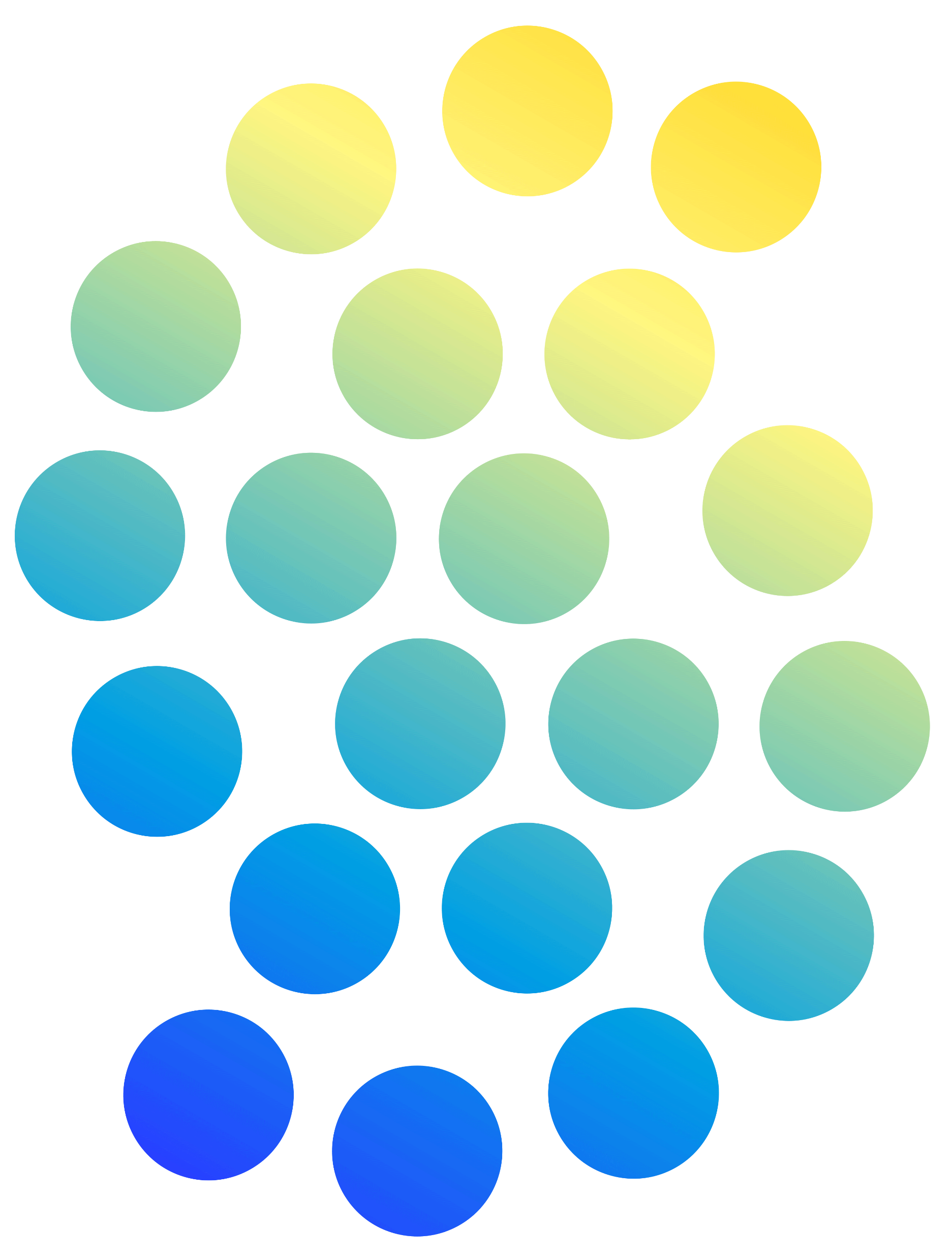 Inga restriktioner i dagsläget, Covid ska ses som vilken övrig sjukdom som helst beträffande möjlighet att ställa in matcher.
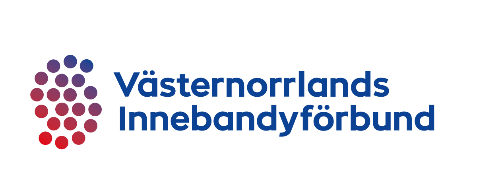 [Speaker Notes: 16.00	Framtidens Ledarskap	Förväntningar och målbild]
Spelformer
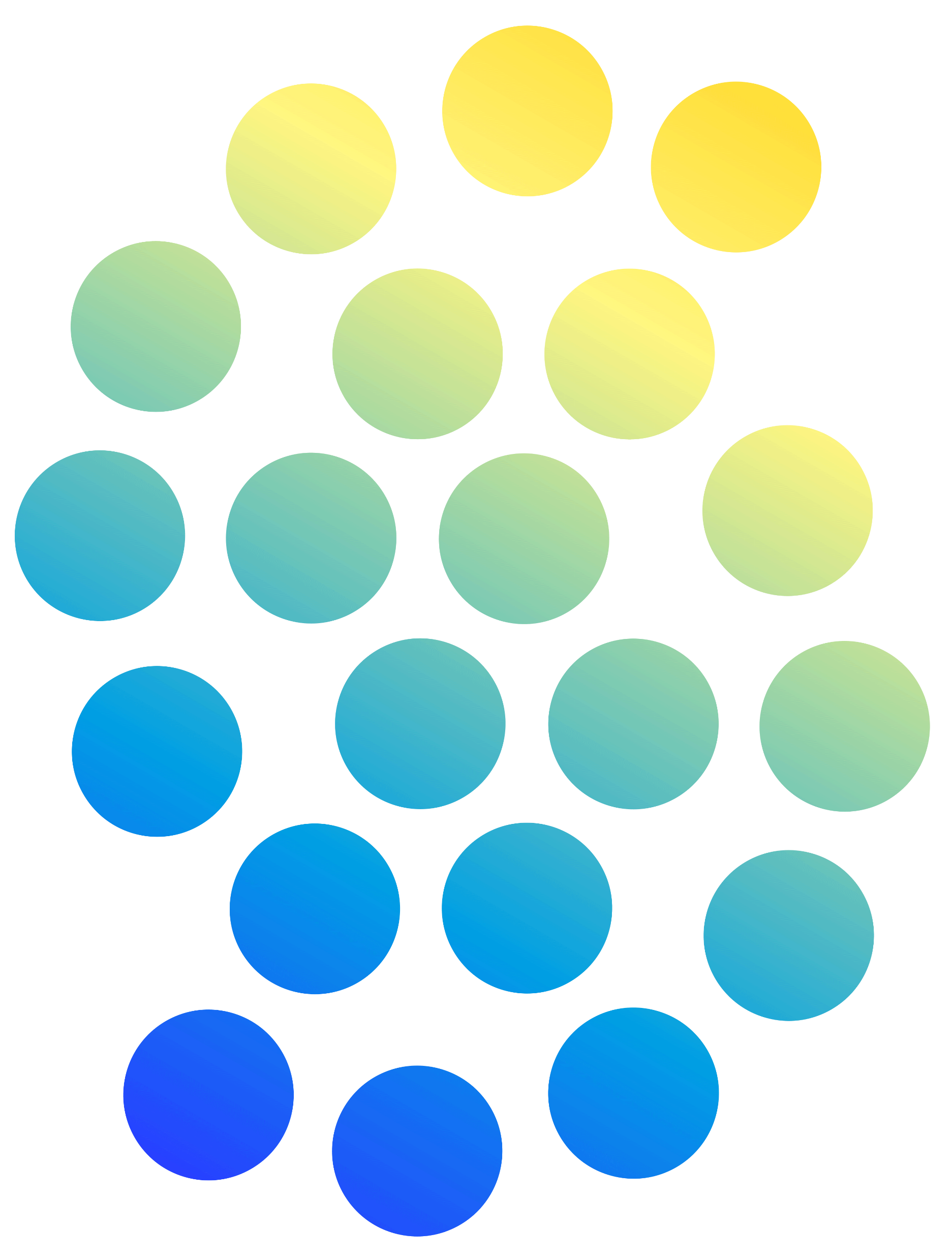 Division 9 spelar 3 mot 3 utan målvakt
Division 8 spelar 3 mot 3 + målvakt
Ni som kommer på blå nivå säsongen 2022/2023 då gäller nationella spelformer        4 mot 4 + målvakt (5 mot 5) 
Mixade lag finns, killar och tjejer kan mötas

Varje match är 15 minuter.     Vi rekommenderar att inte vara för många spelare i varje lag, anmäl hellre flera      lag och dela upp er på förmiddag och eftermiddag om sammandraget är heldag
Tutbyten
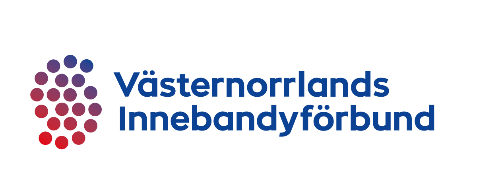 [Speaker Notes: 16.00	Framtidens Ledarskap	Förväntningar och målbild]
Viktigaste reglerna ni bör tänka på:
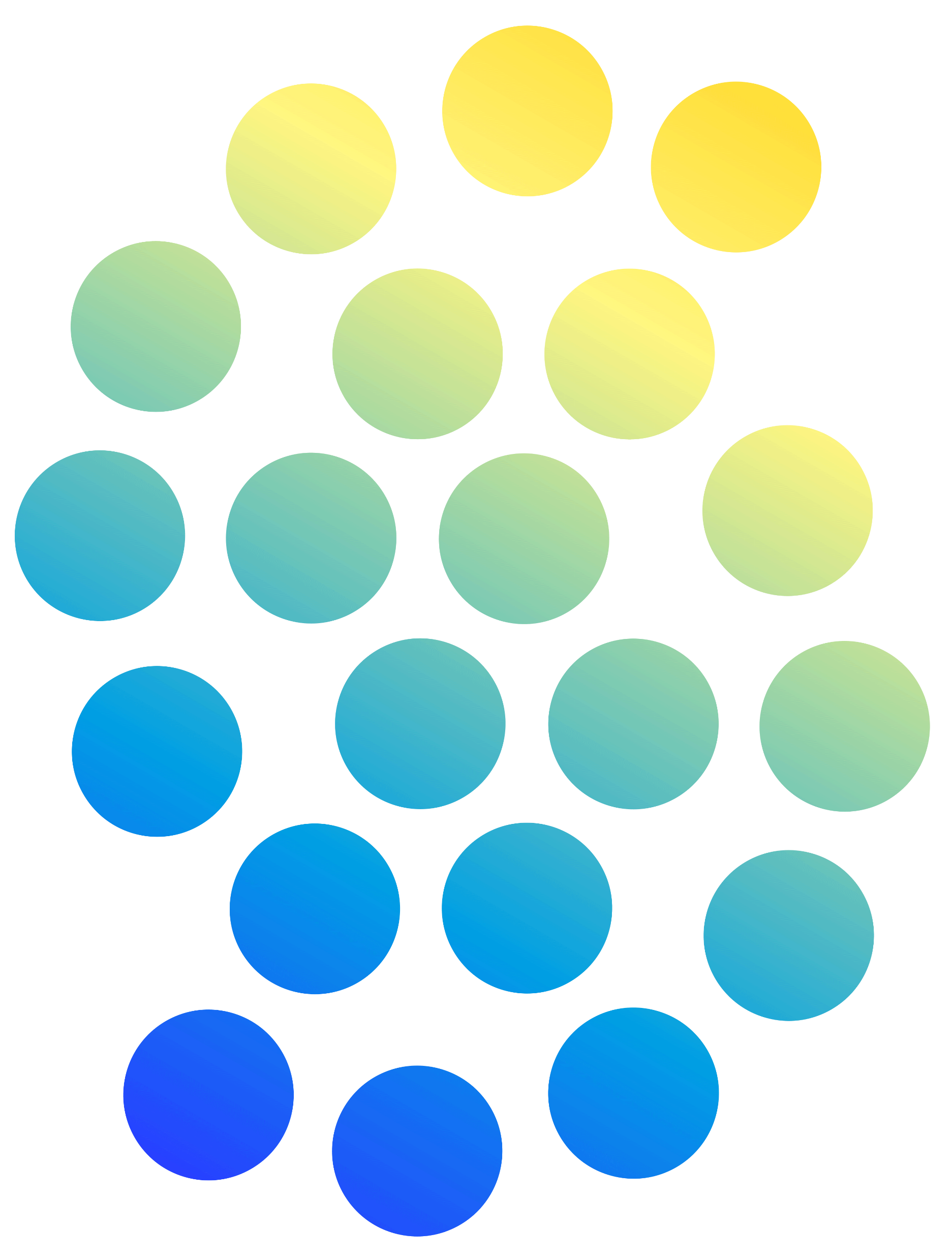 Alla inslag/frislag är indirekta, får inte gå direkt i mål
Alla passas eller drivas igång
Efter mål, spelas bollen igång direkt från målpunkt (en punkt mitt framför målet) motståndarna ska retirera (backa bakom mittlinjen = reträttlinje)
Avstånd vid fasta situationer är 1,5 meter (ej 3 meter) 
När ni har målvakt har räddat ska motståndarna retirera (backa bakom mittlinjen = reträttlinje)
Ej utvisningar på denna nivå, dock kan personlig utvisning förekomma vid dåligt beteende eller farligt spel. Domaren löser detta tillsammans med ledaren. 
Viktigt att ni som ledare stöttar domaren och spelarna i båda lagen
Ni får inte ta ut målvakt, inte ta timeout, inga straffslag döms
Hälsingeregeln tillämpas, det är helt frivilligt och varje lag bestämmer själva om de vill köra på det
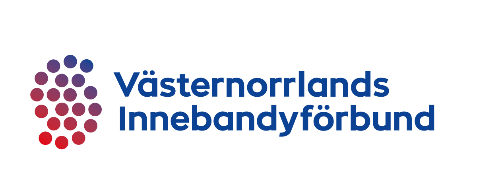 [Speaker Notes: 16.00	Framtidens Ledarskap	Förväntningar och målbild]
Nyheter inför säsongen 22/23
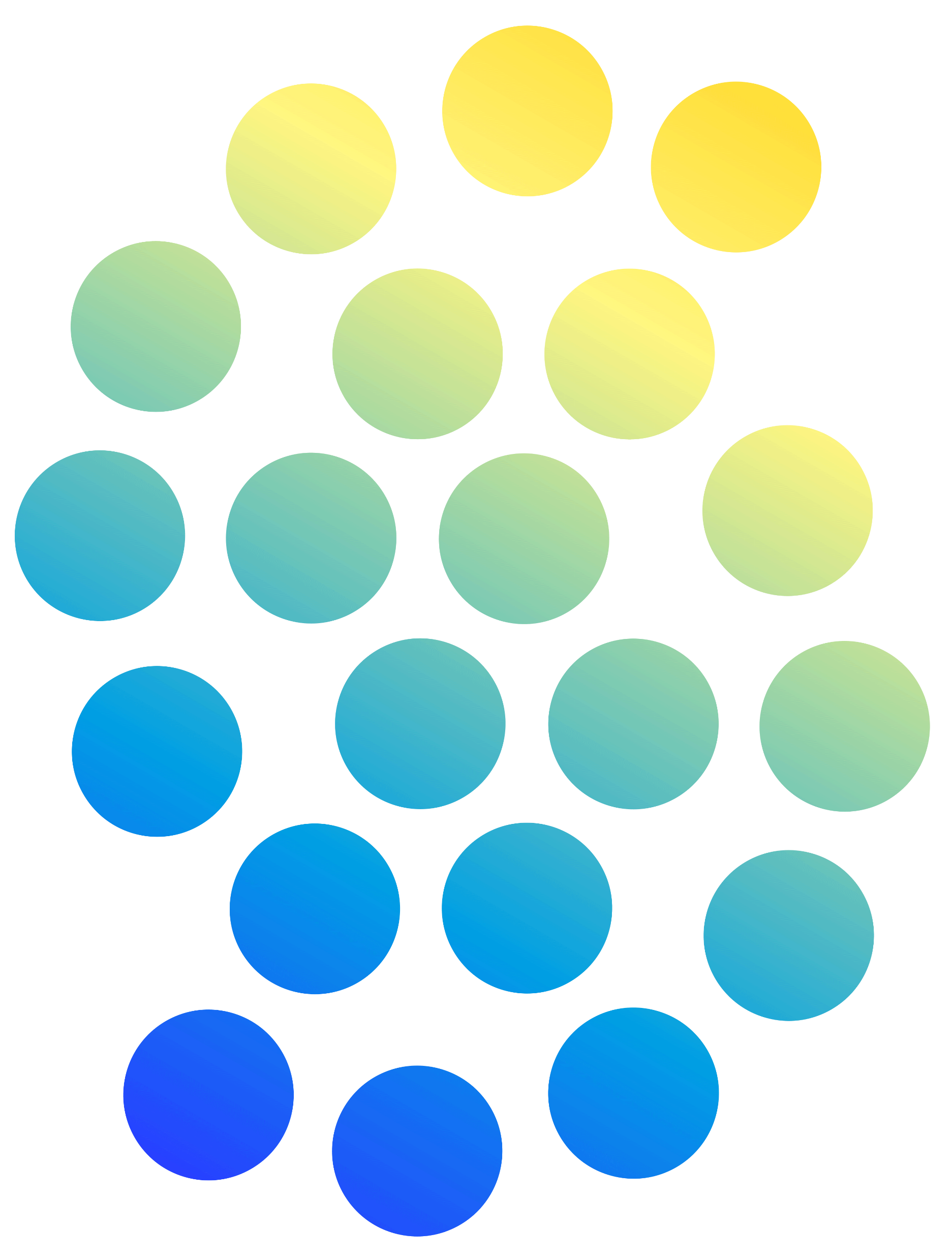 www.sisuforlag.se	 - Kostnad 55 kronor+frakt
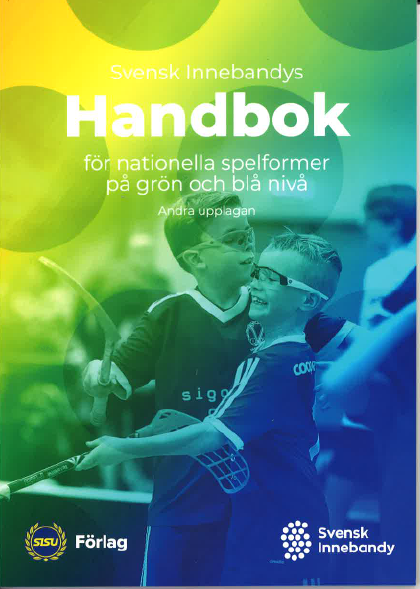 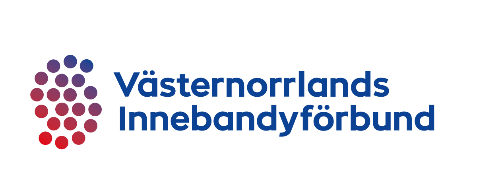 [Speaker Notes: 16.00	Framtidens Ledarskap	Förväntningar och målbild]
Spelformerdivision 8 o 9
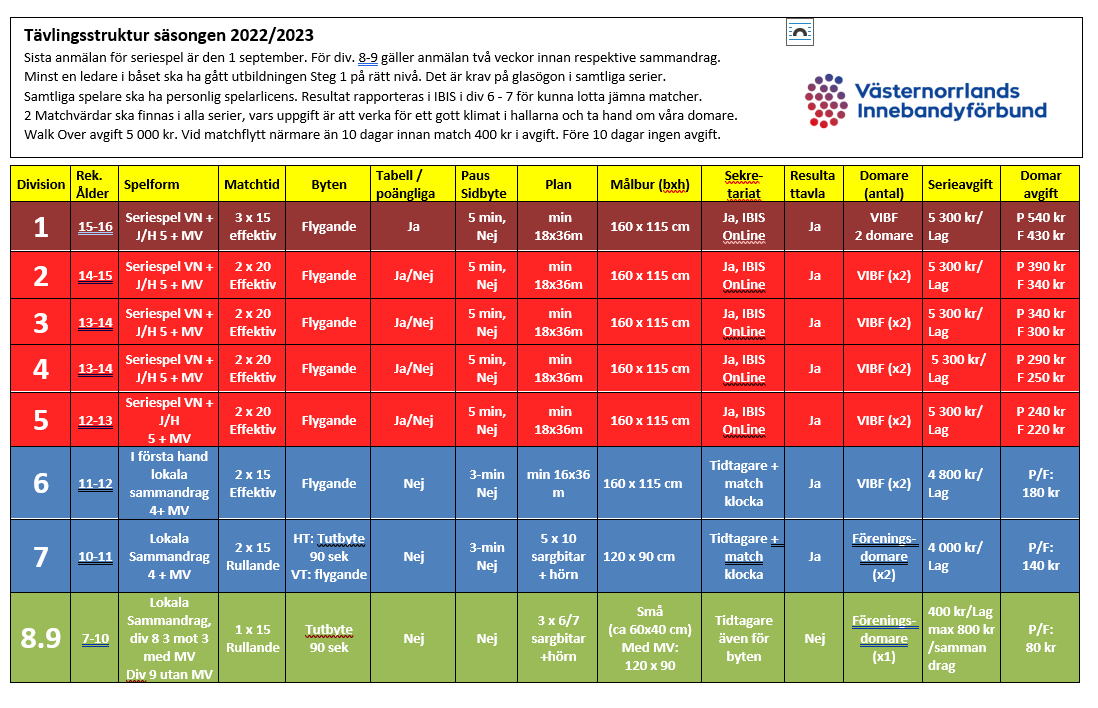 Att tänka på:
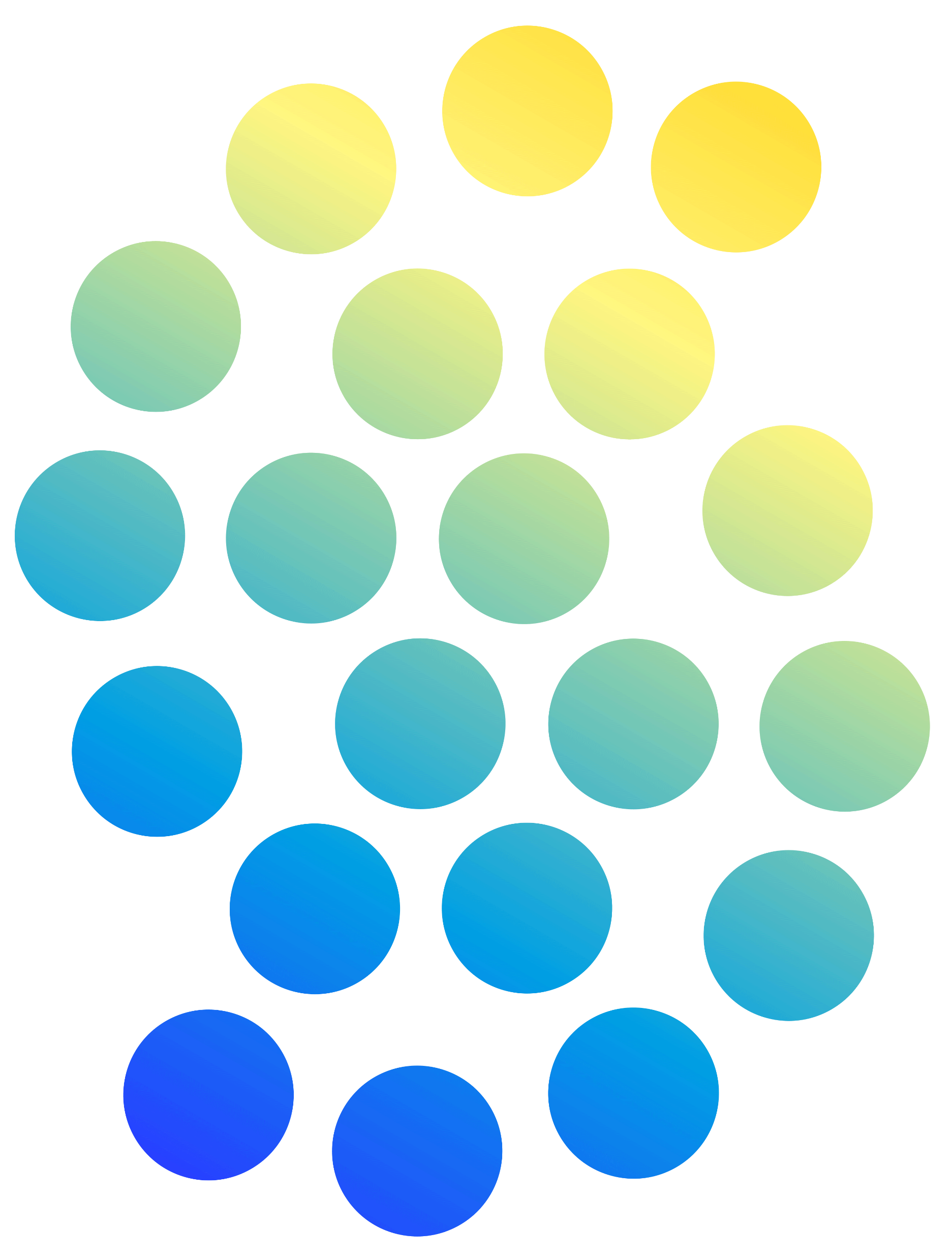 Hålla koll på hemsida och Facebook efter datum för anmälan till respektive sammandrag
Sekretariatet, starta klockan vid matchstart, tuta var 90:e sekund
Uppmana alla ledare att läsa tävlingsföreskrifterna och manual för sammandrag och        ungdomsmatcher. Prata i föreningen hur sammandrag arrangeras    www.innebandy.se/vasternorrland
    klicka på vår verksamhet +, välj tävling
Samsyn Västernorrland – Samsyn i föreningen 
Viktigt att licensiera alla spelare via ibis, manual för det finns när ni loggar in på ibis
Glöm ej avboka hallar när ni inte tränar
Mixade lag/serier, flicklag och pojklag kan möta varandra beroende på antalet anmälda lag
Dåligt väder, Gul varning, man åker och spelar. Orange varning, man har rätt att lämna återbud. Röd varning, sammandraget ställs in
W.O. 5000 kr för ett sammandrag
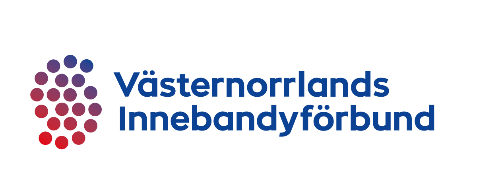 [Speaker Notes: 16.00	Framtidens Ledarskap	Förväntningar och målbild]
Nyheter inför säsongen 22/23
Föreningar behöver ALDRIG betala en licens med Swish eller bankkort. 
 
XXXXXXXXXXXXXXXXXX Förtydligande angående licensinbetalning med Swish eller bankkort XXXXXXXXXXXXXXXXXXXXXXX
 
Enligt våra tävlingsbestämmelser (se nedan) räcker det med att föreningen skickat iväg ett betalningsuppdrag till sin bank (praxis är 5 minuter innan matchen startar) för att spelaren ska få tävla och vara försäkrad. 
Detta gäller lördagar, söndagar eller vilken matchdag som helst på året
 
§2 Spelarlicens 
Förening ska anmäla licens för samtliga av föreningens spelare, inom av FS fastställda licenskategorier. Spelare ska vara licensierade för den förening de representerar i bindande match. Anmälan ska göras i av SIBF utsett IT- system och ska åtföljas av SIBF:s fastställd avgift. Spelarlicensen gäller för det spelår den utfärdas, dock tidigast från datum för betalning. Spelare är genom sin licensiering försäkrad i samband med sitt innebandyutövande i Sverige i enlighet med särskilt utfärdade försäkringsbestämmelser.
Anmälningsförfarande
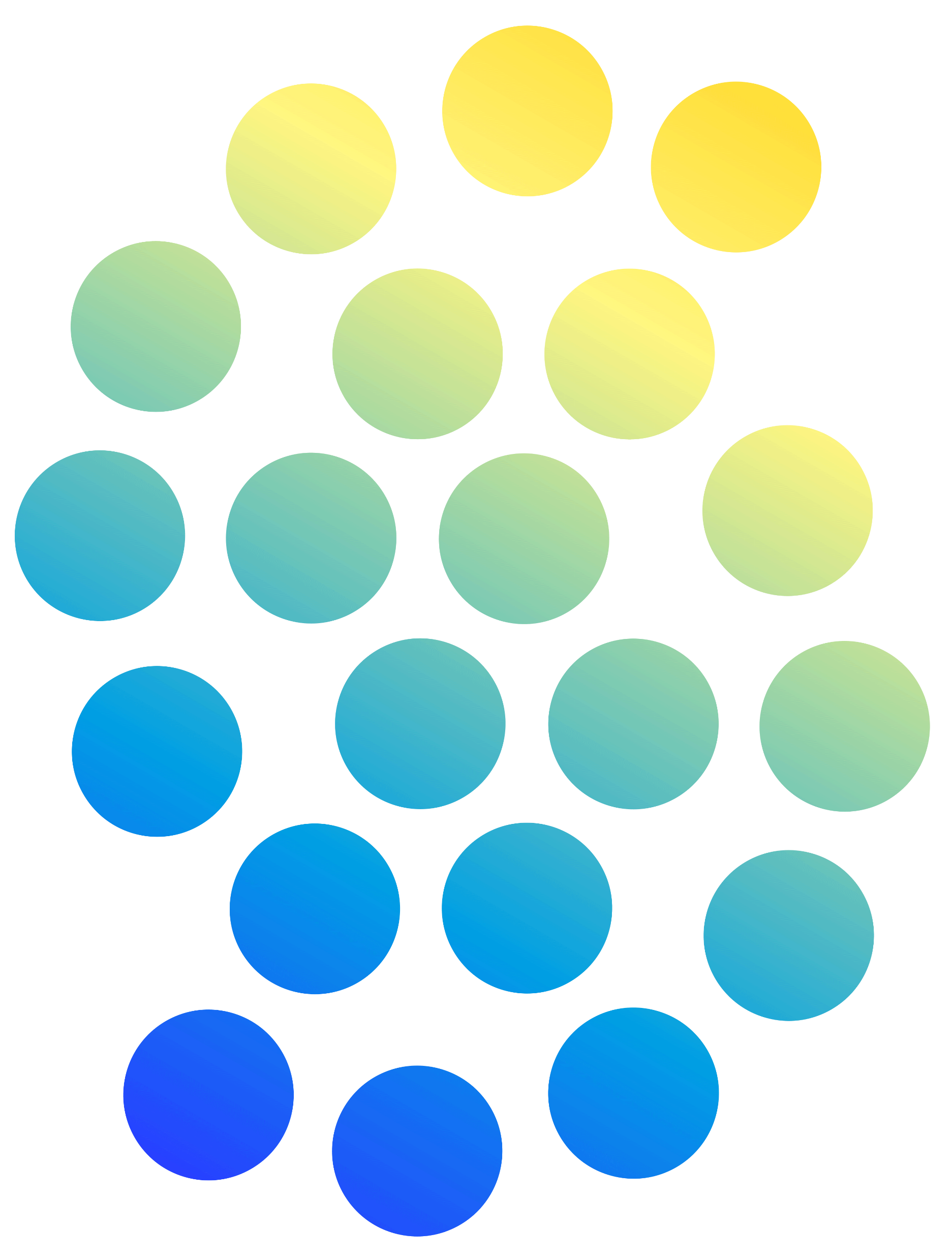 Håll koll på hemsidan/facebook
Anmäl antal lag inför respektive sammandrag, ca 14 dagar innan
Vill ni vara arrangör av sammandrag,     mejla intresse till peter.palander@innebandy.se 
Datum som är bokade redan nu för sammandrag     13/11 Sundsvalls Sporthall – B-hallen (div 9)    26/11 Timrå sporthall (div 8)    
    10/12 Landgren (div 8)    18/12 Timrå sporthall (div 9)        26/11 Nolaskolan (div 8)    26/11 Husum (div 9)
    (4/12 Husum div 8)    (4/12 Nolaskolan div 9)
Division 8 – födda 2013, rekommendation, födda 2012 får också vara med
Division 9 – födda 2014/2015
Kostnad – 400 kr per lag, max 800 kr för ett sammandrag oavsett hur många lag ni      anmäler
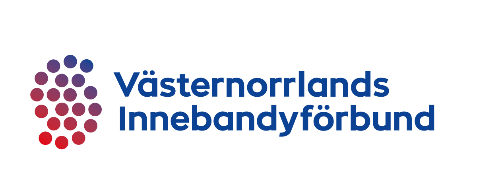 [Speaker Notes: 16.00	Framtidens Ledarskap	Förväntningar och målbild]
Vill du vara arrangör av ett sammandrag
Anmäl ert intresse till kansliet. peter.palander@innebandy.se
Läs hur ett sammandrag fungerar:https://www.innebandy.se/media/15619/manual-sammandrag-ungdomsmatcher-2020_21.pdf
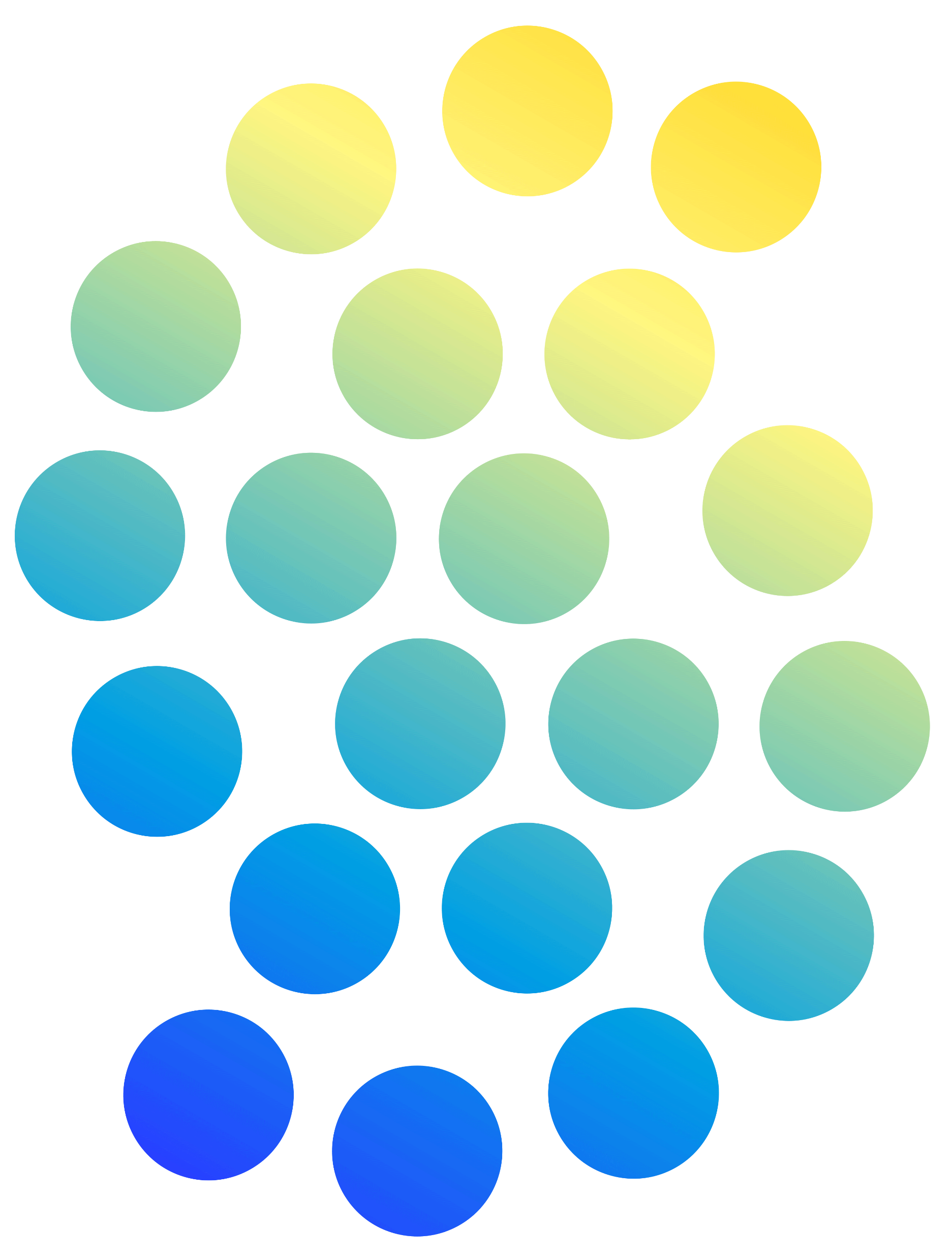 Rekommendationer för övergångar
Inga förfrågningar direkt till spelare och föräldrar
Dialog med föreningarnas ordföranden tillsammans med lagens ledare
Viktigt att mottagande förening direkt hör av sig till spelarens nuvarande förening
Kommunikation
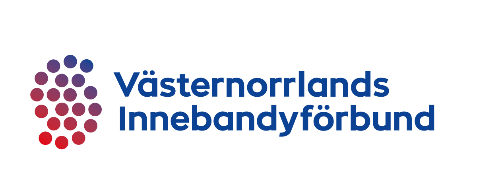 Att tänka på domare:
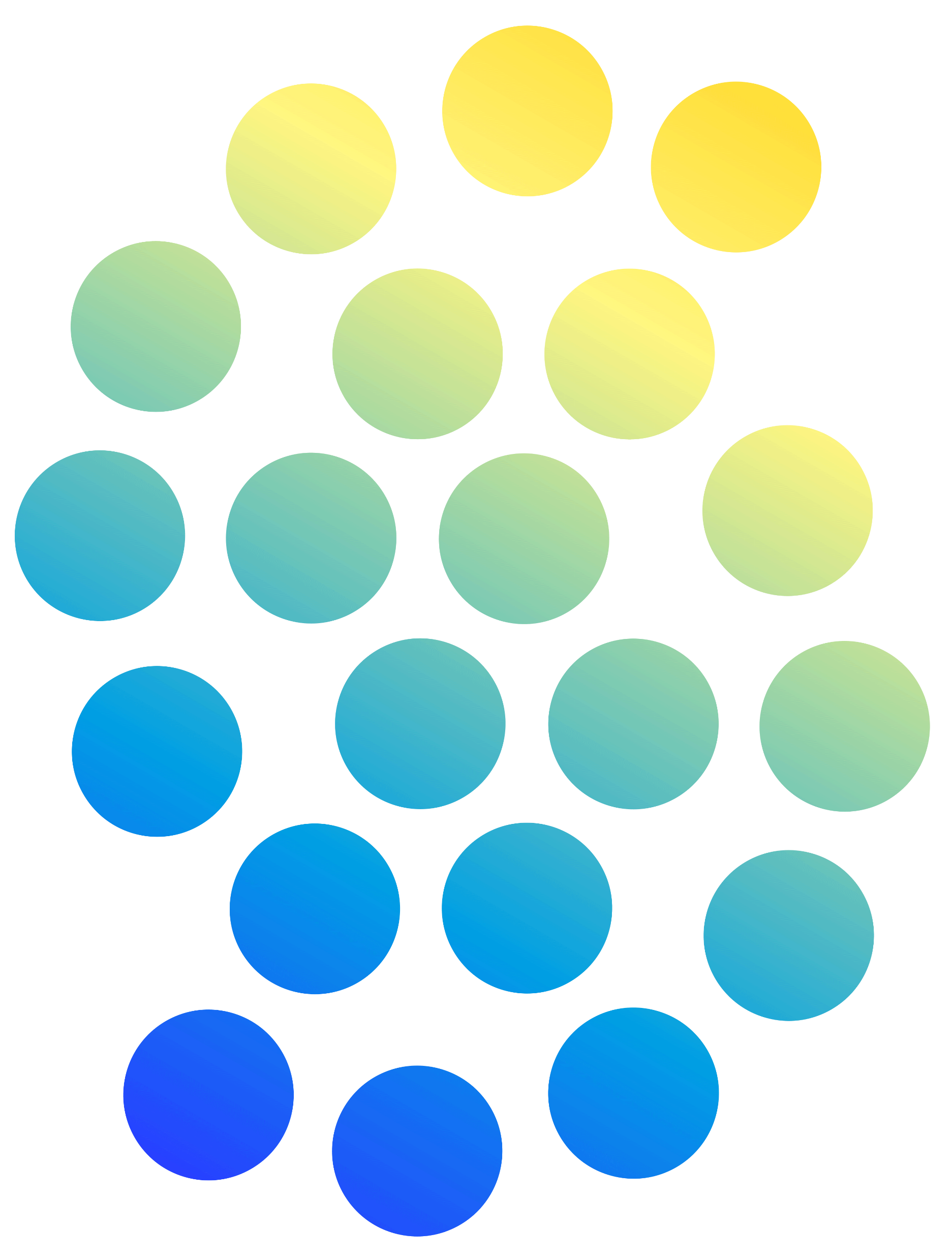 Föreningsdomare = Matchledare 
Ni tillsätter domare, kolla i er förening vilka som är utbildade matchledare    i år utbildas spelare födda 2008      Finns inga utbildade i er förening, se lista på övriga föreningars utbildade matchledare på      vår hemsida, https://www.innebandy.se/vasternorrland/domare/kontaktlistor-domare/ i                    sista hand kontakta peter.palander@innebandy.se
Domarsituationen
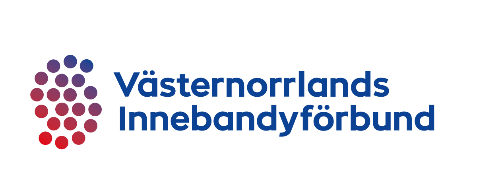 [Speaker Notes: 16.00	Framtidens Ledarskap	Förväntningar och målbild]
Betalning av domararvode:
Varje lag betalar 40 kr per match ni spelare till arrangören
Arrangören betalar domaren 80 kr/match
Arrangörskvitto lämnas av arrangören till betalande lag
Domaren ska skriva på ett domarkvitto som arrangören tillhandahåller.
Domarkvitto och arrangörskvitto finns på hemsidan www.innebandy.se/vasternorrland under rubriken domare.
Matchvärdar:
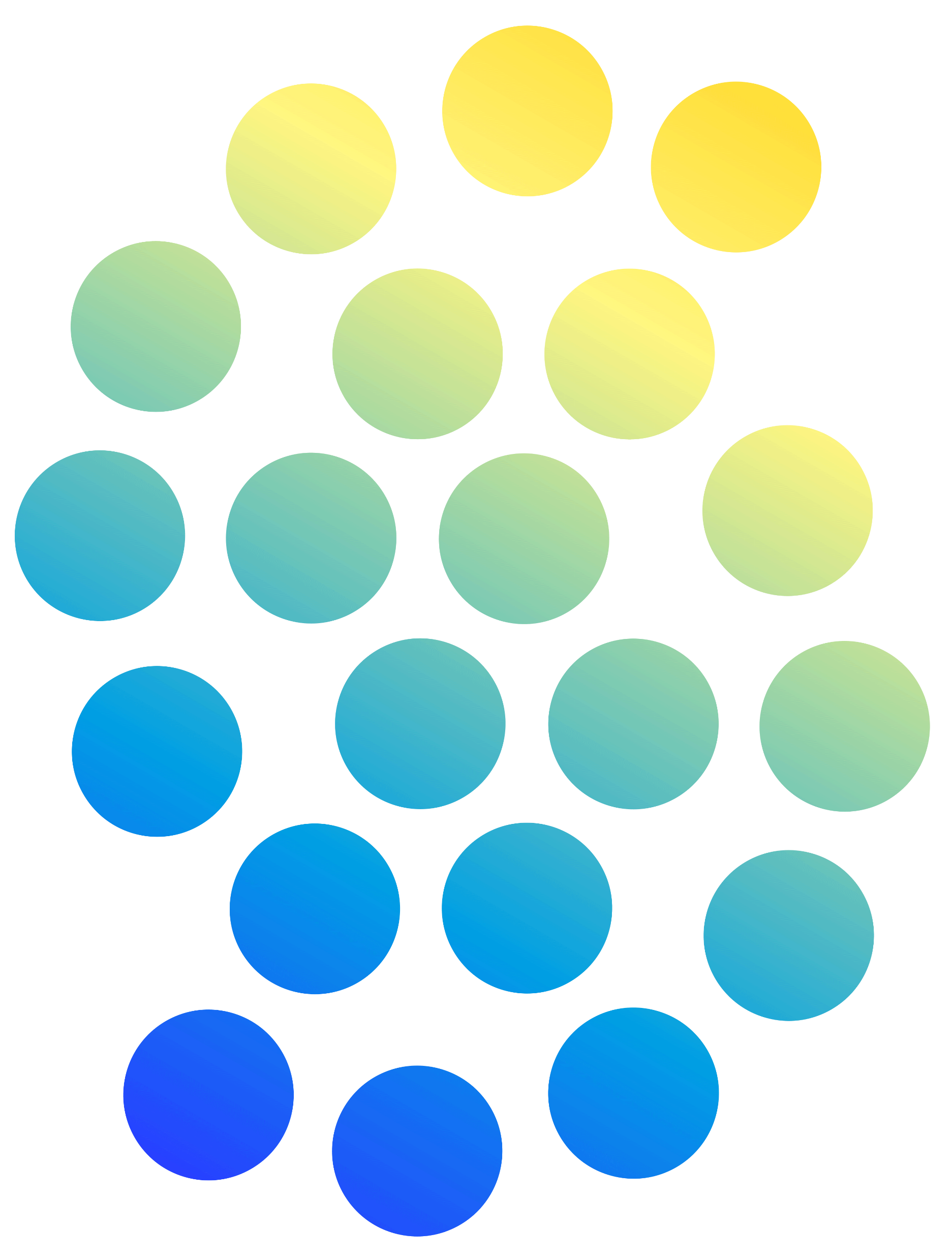 Västar och informationsblad
2 matchvärdar/sammandrag
Matchvärden ska kolla ledarlicenser gäller from 1 november
Tänk på att utse ”rätt” matchvärd, gärna samma person    Vad är viktigt att tänka på:    mottagandet av domarna och lagen, stäm av emellanåt hur    det fungerar för domare, ledare och spelare
https://www.youtube.com/watch?v=kSAKfSrZwUI 
Ge oss feedback, mejla peter.palander@innebandy.se
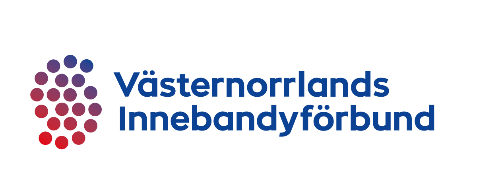 [Speaker Notes: 16.00	Framtidens Ledarskap	Förväntningar och målbild]
Svenska Innebandyförbundets utbildningar
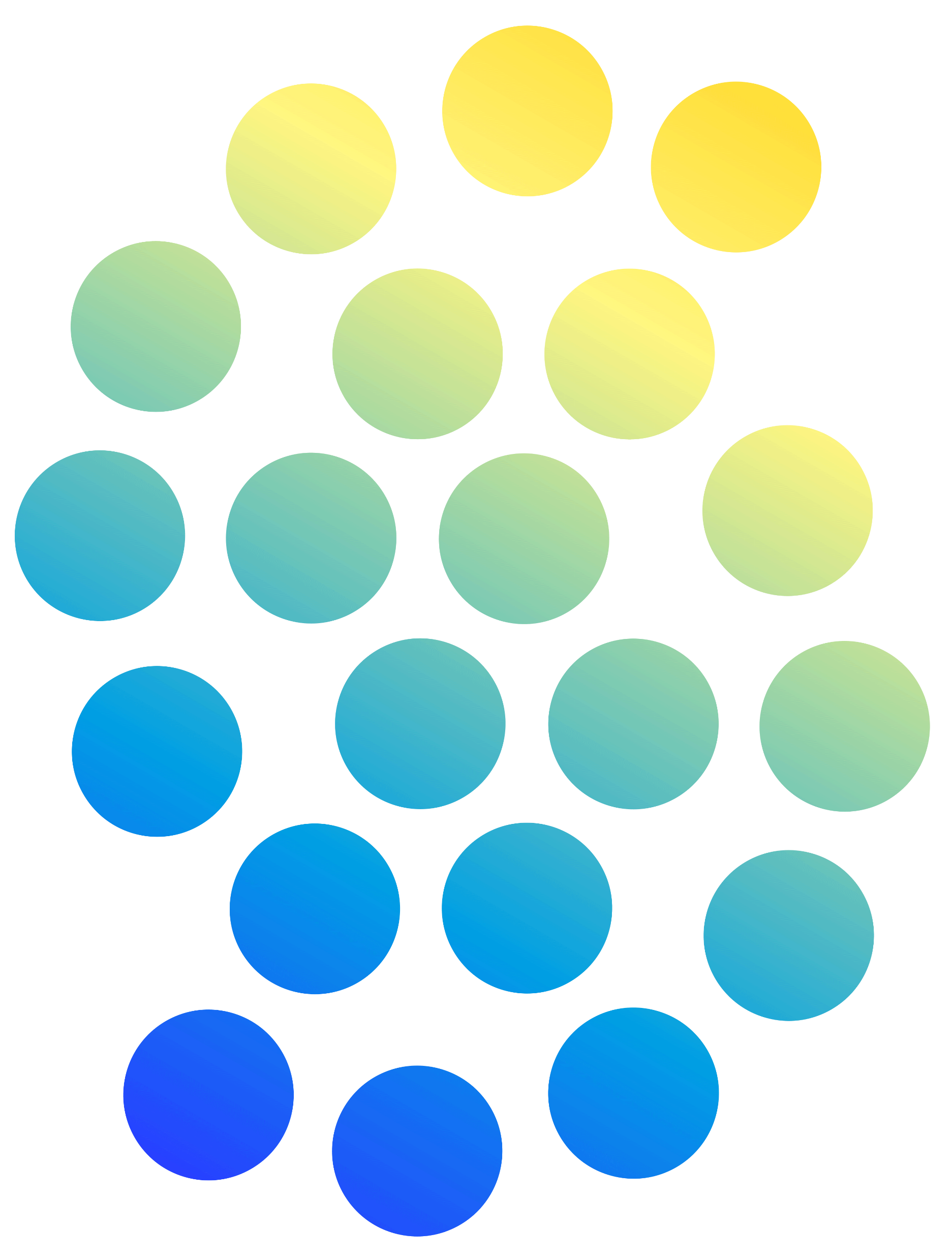 Grundutbildning
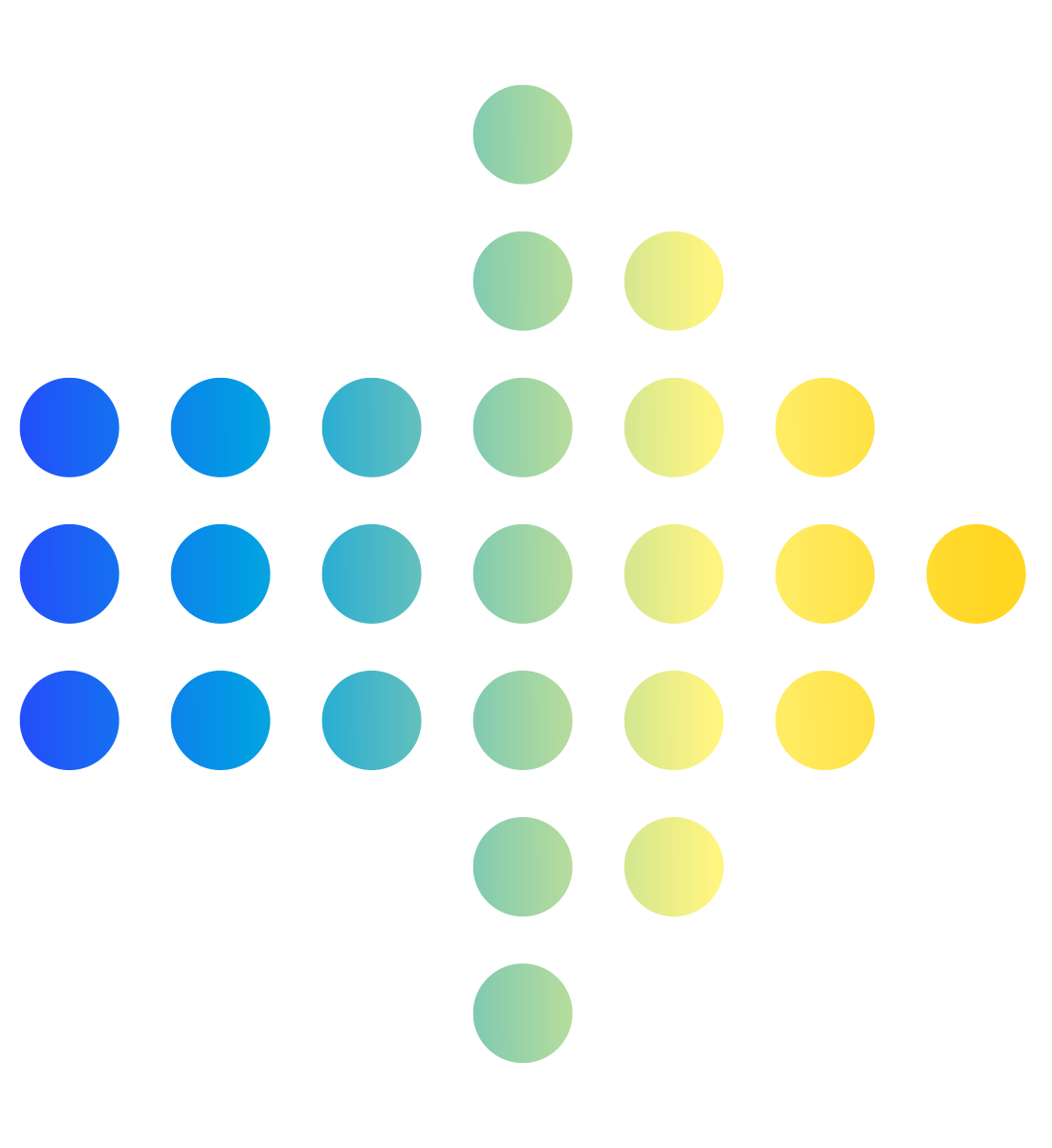 3 timmar, förberedelse krävs, kod skickas ut i förväg i kallelsen
Viktigt:
Anmälan senast 4 dagar innan resp. utbildning

Kallelse + kod skickas 3 dagar innan resp. utbildning
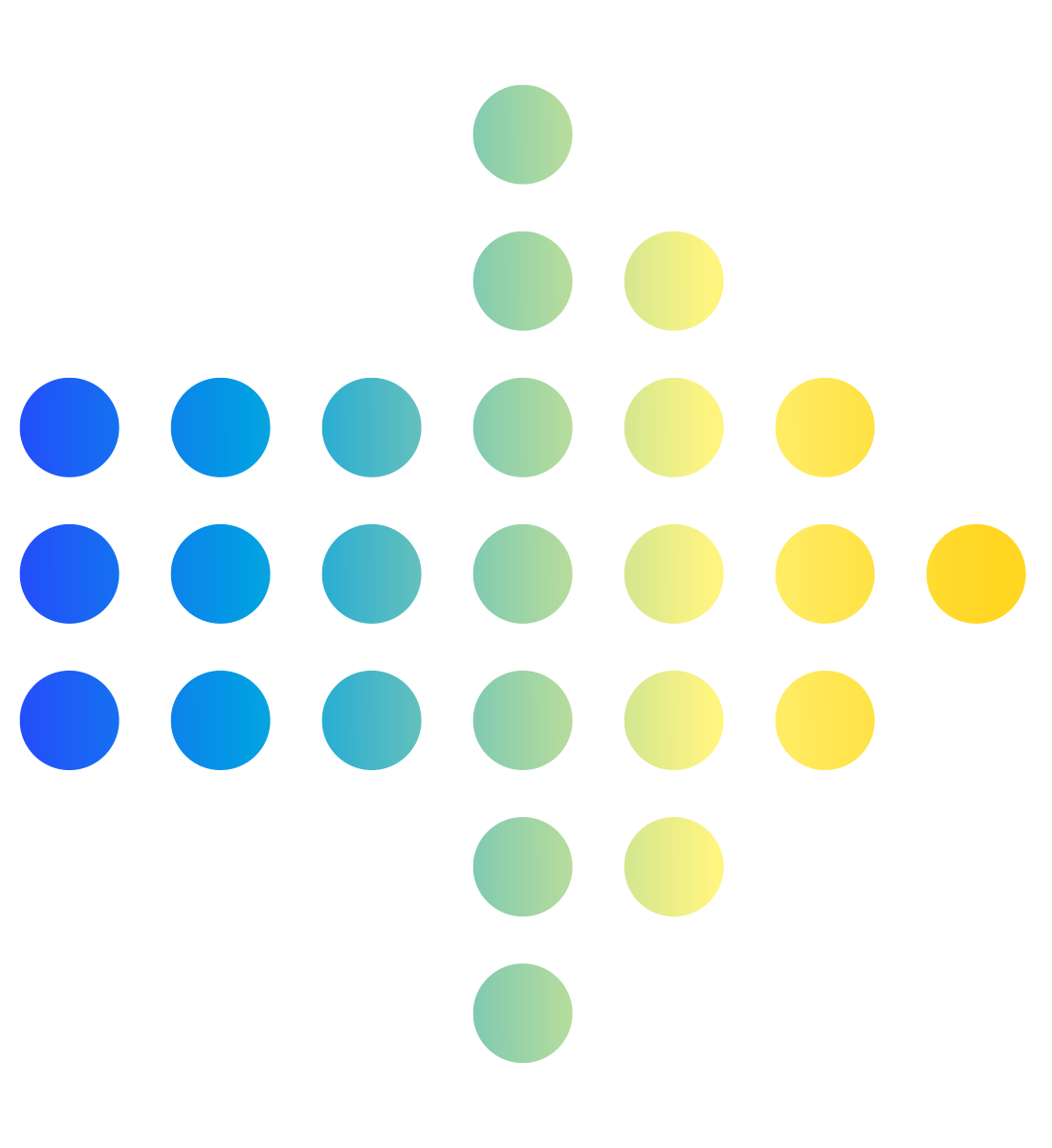 Svensk Idrott och Svensk Innebandy, Svensk Innebandys utvecklingsmodell (SIU)Ledarskap, spelet och träningen
Steg 1, grön, blå och rödDu måste ha gått GU för att få gå Steg 1
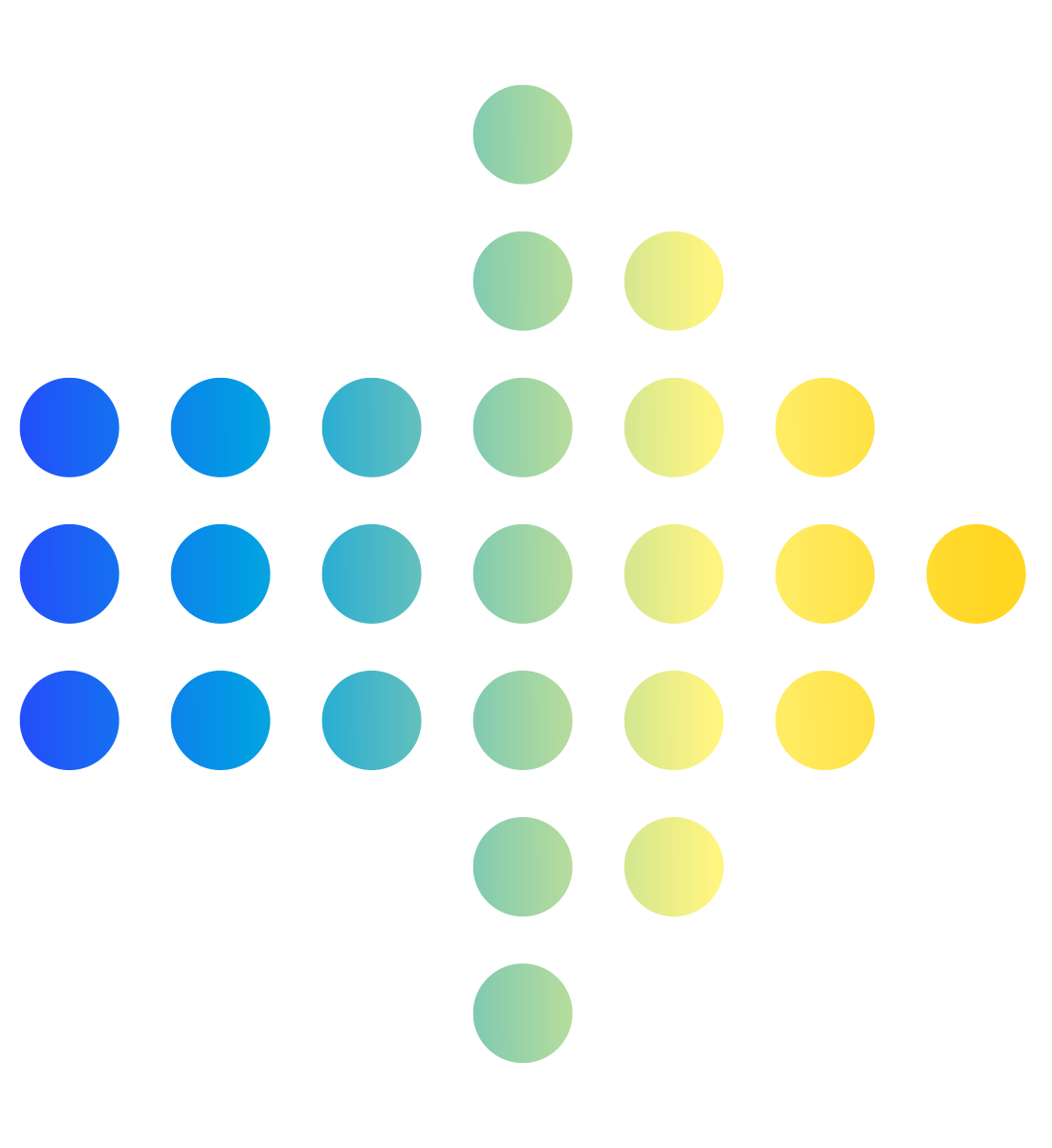 Förberedelse krävs, kod till utbildningsportalen skickas ut i samband med kallelsenTvå kvällar kl. 16.30  - 21.30 + två timmar praktik eller en helgdag kl. 9.00 – 17.00
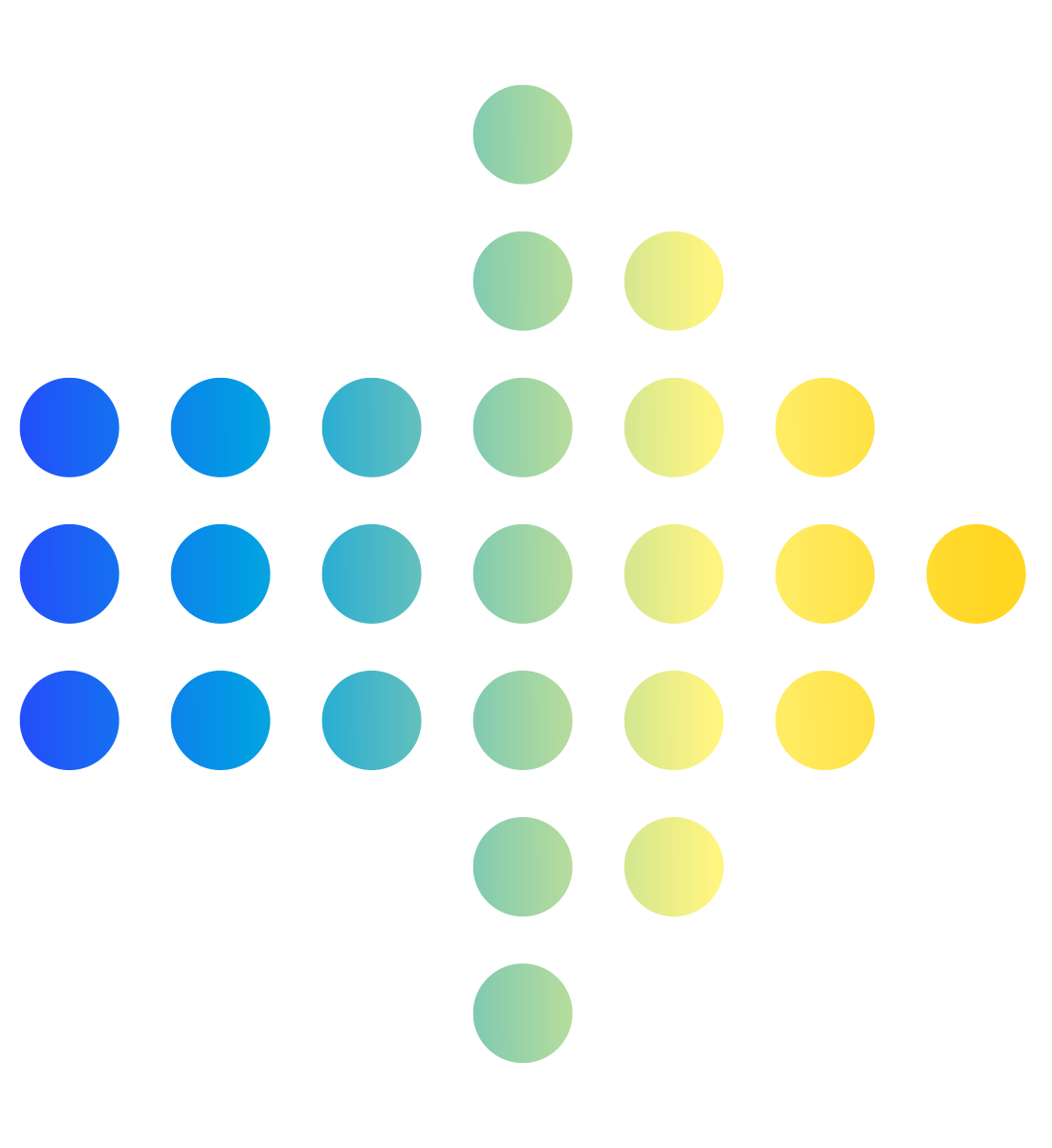 Teori och praktik - Ledarskap, Spelet Innebandy och Innebandyfys
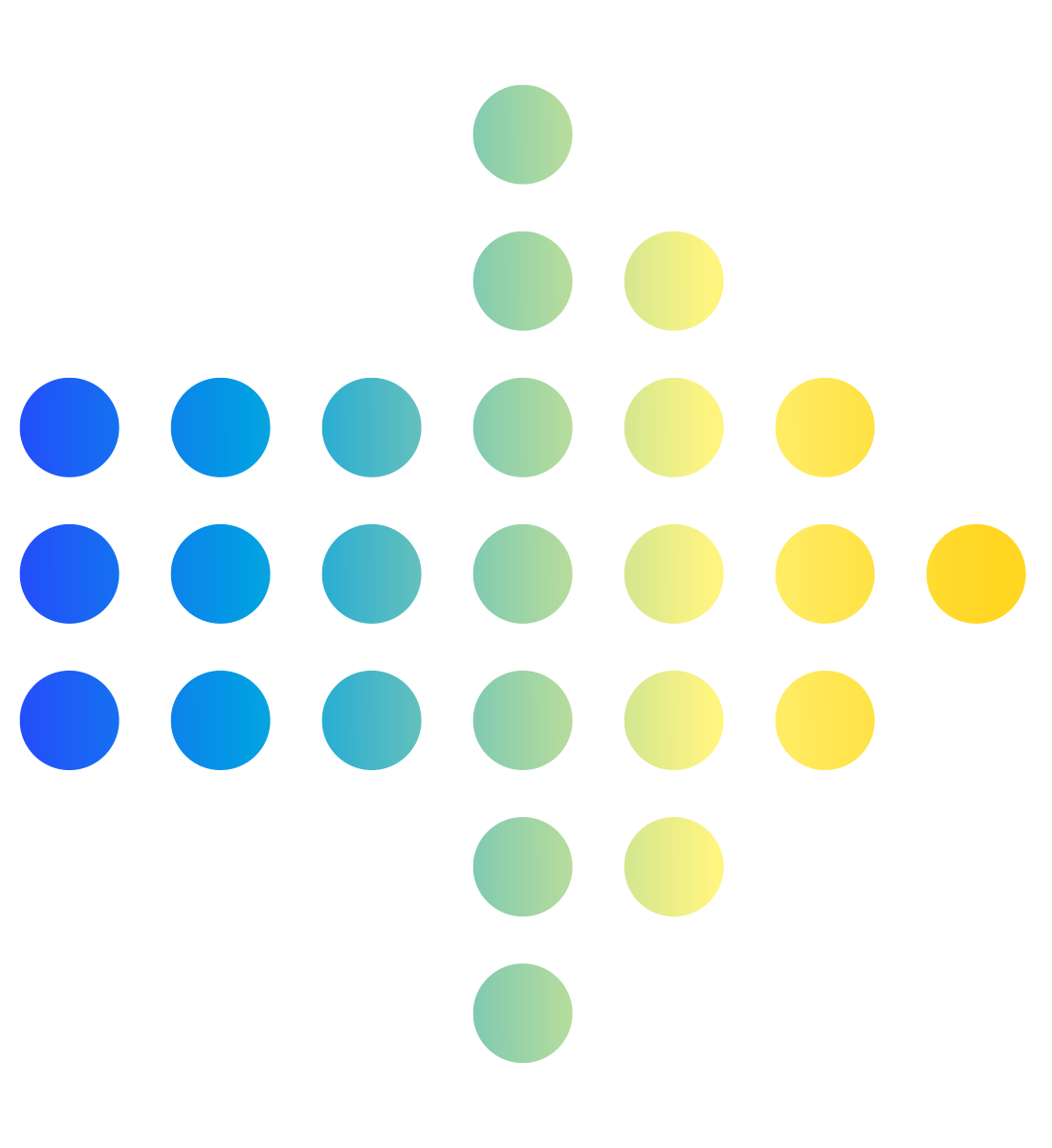 Utbildningsmaterialet text, filmer, webinarium och övningsbank till respektive nivå
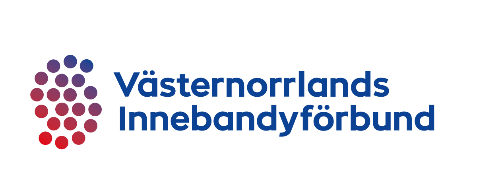 Finns på hemsida under fliken utbildningar
https://innebandy.se/vasternorrland/tranare-startsida/ga-en-utbildning/aktuella-utbildningar/
Ledarlicens i Västernorrlands Innebandyförbund 2021/2022
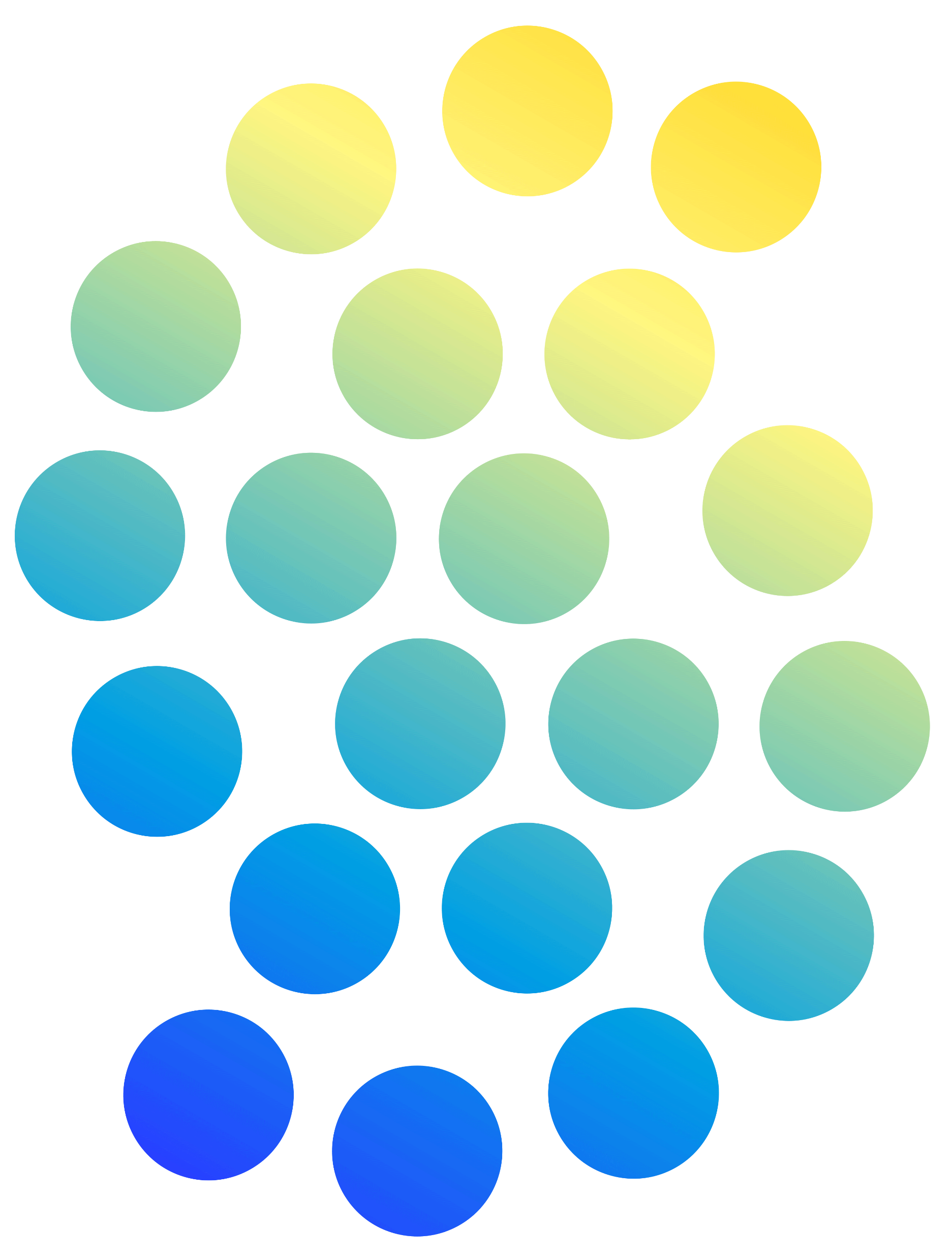 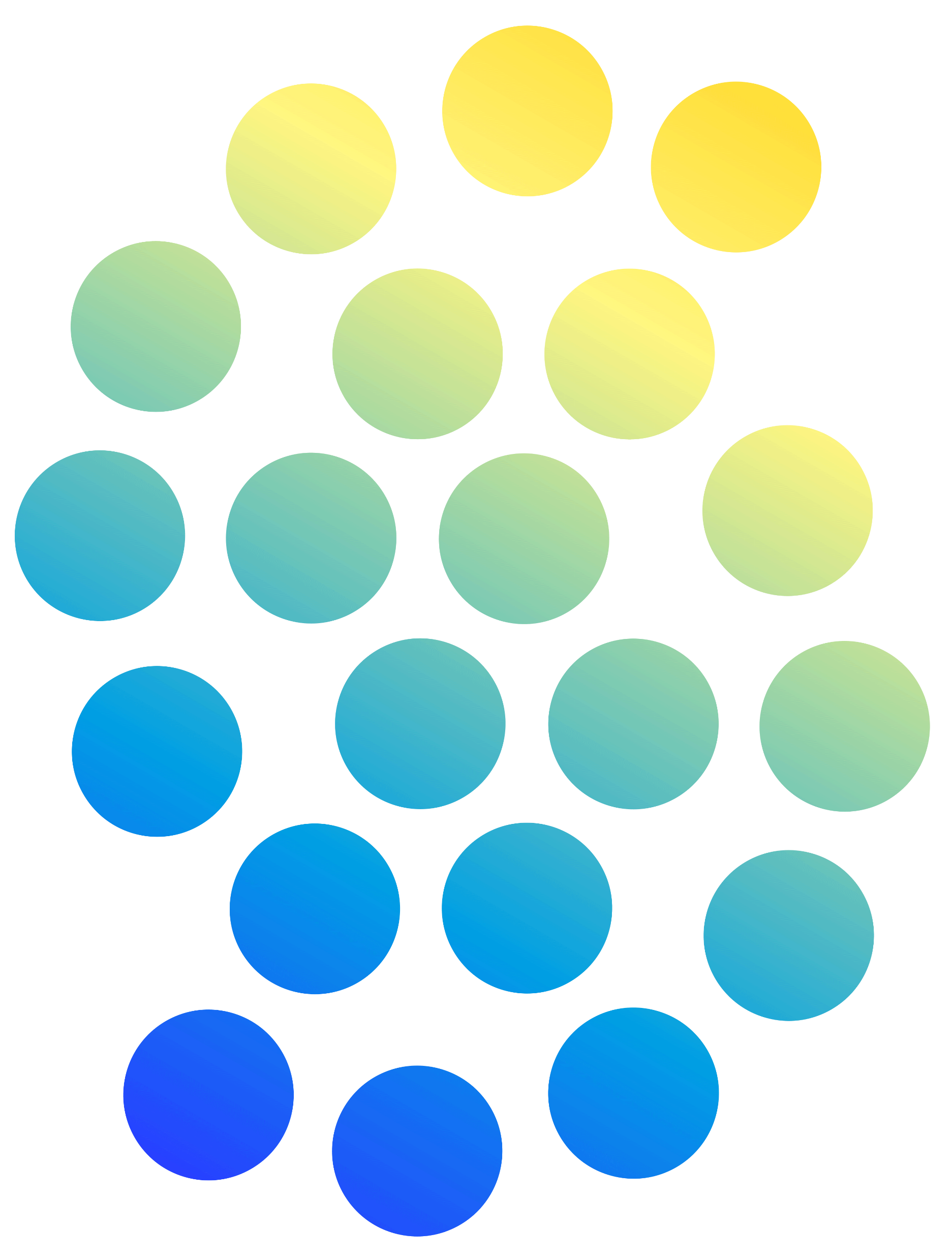 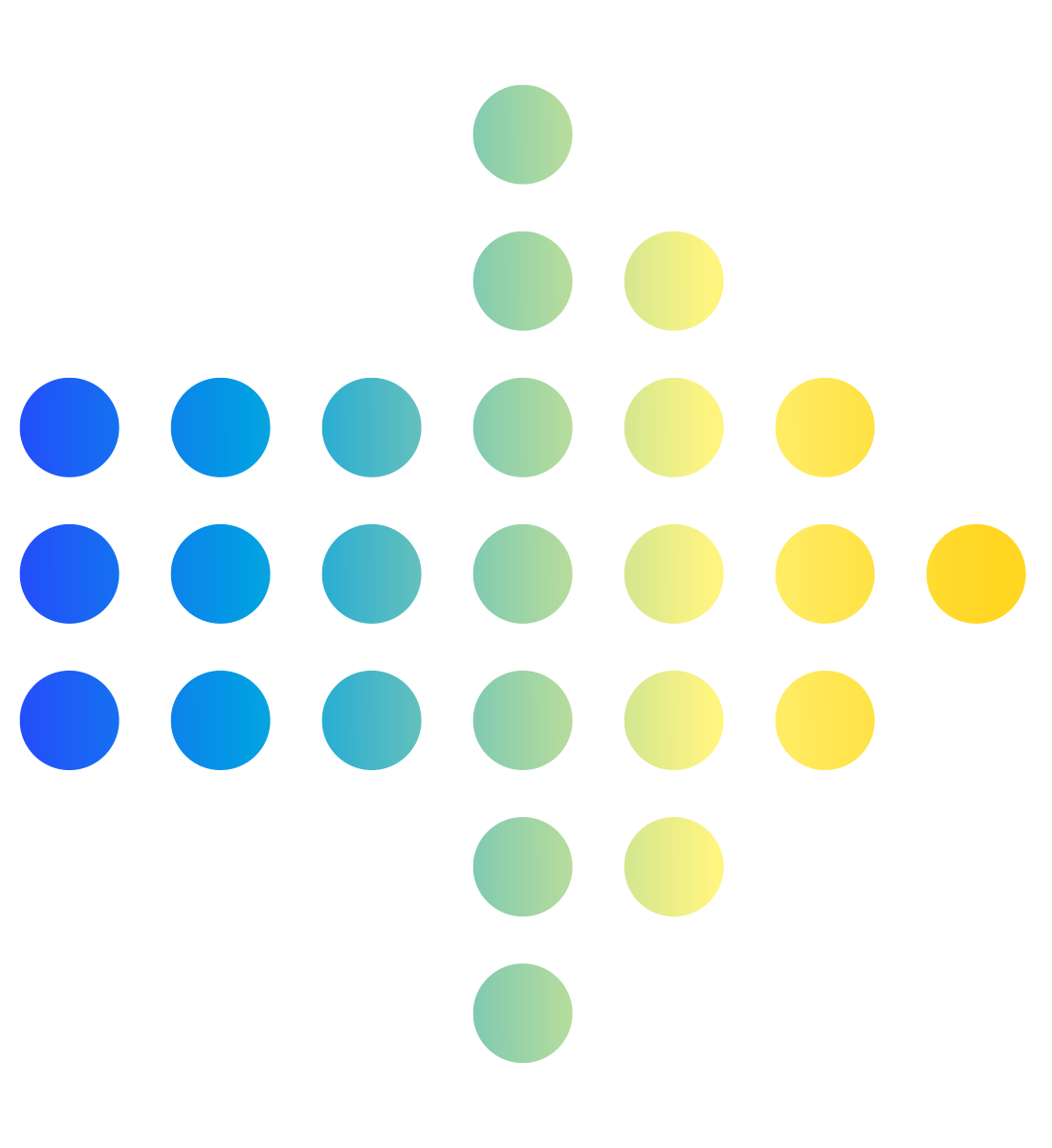 Grundutbildning + Steg 1 på rätt nivå (den färg du tränar)
Subventionerade utbildningar i år
Passa på
Nästan kostnadsfritt
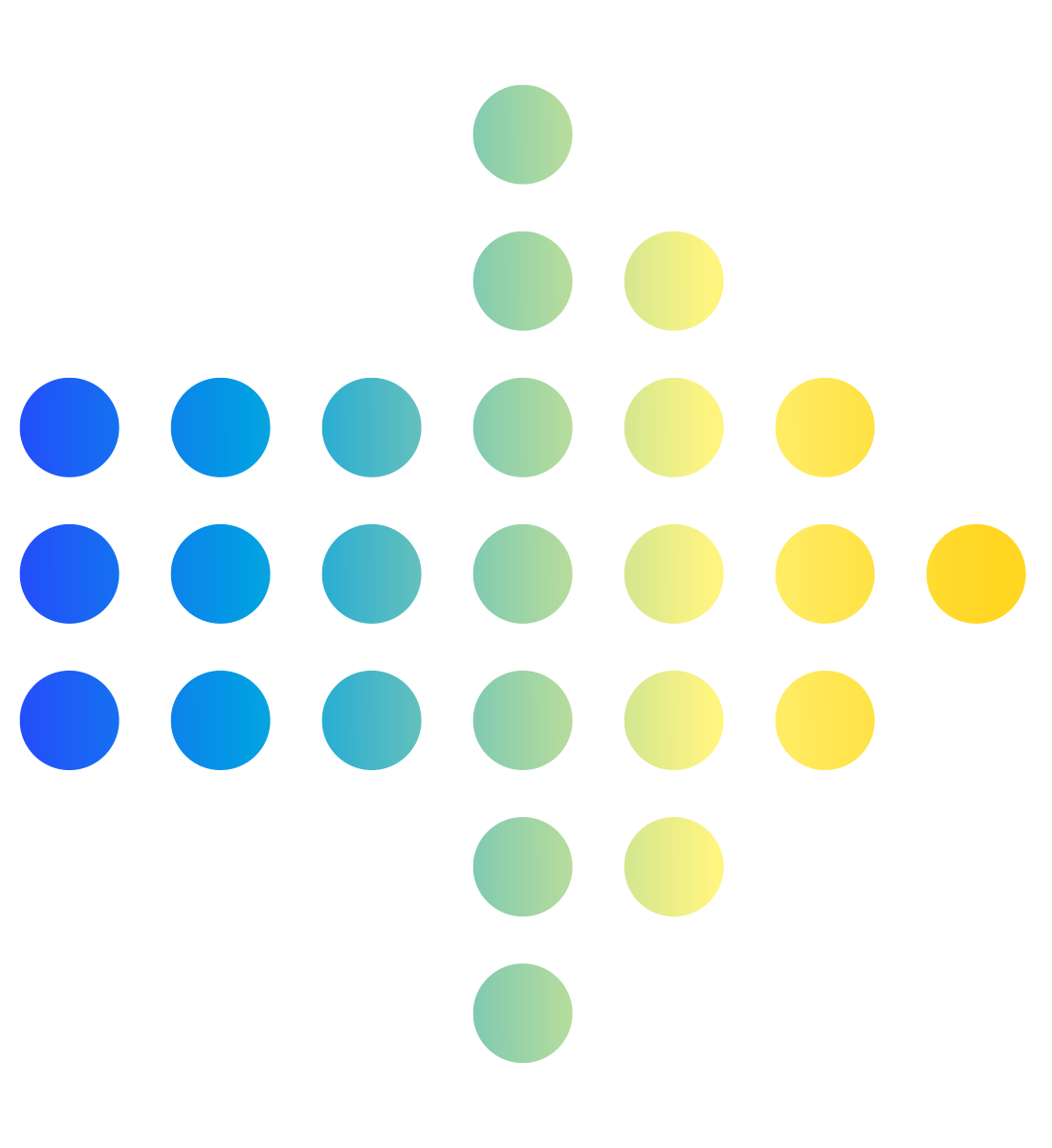 Ledarlicens gäller tre år, säsongsbaseratHar ni inte fått Cardskipper/står fel i IBIS, maila till ingela.asplund@rfsisu.se
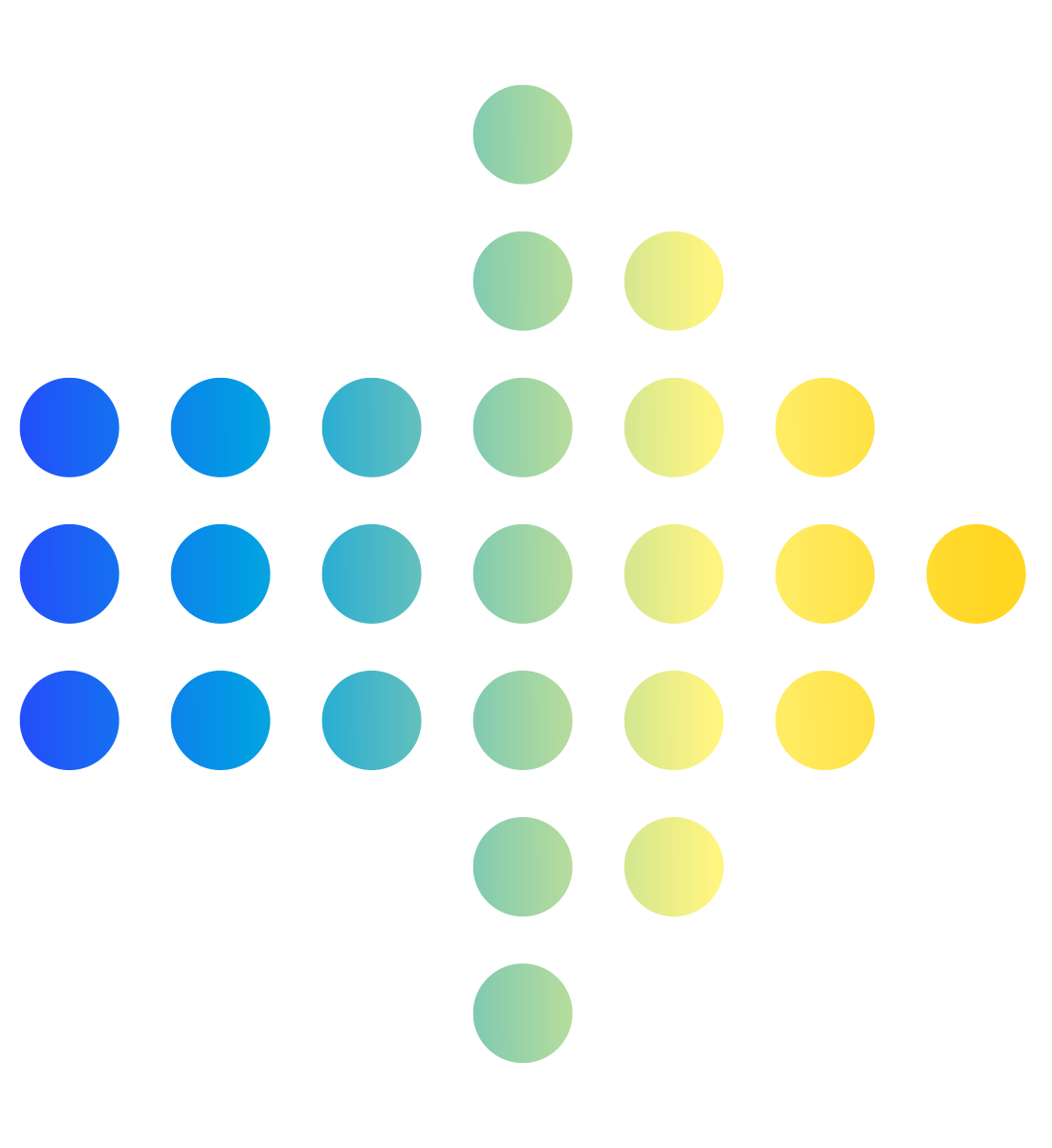 Minst en ledare i båset ska ha ledarlicens
Att tänka på
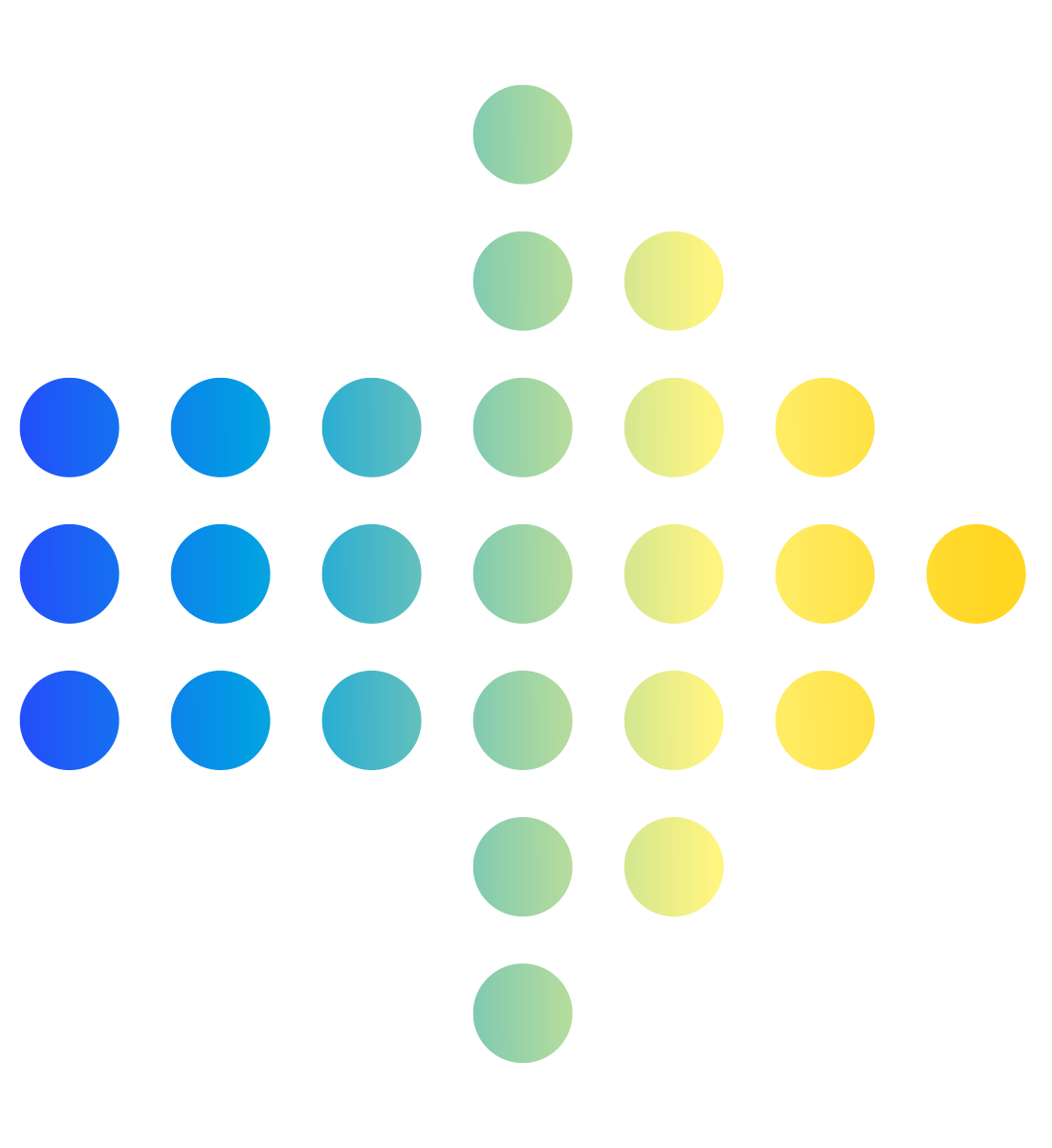 Gå gärna utbildningarna tillsammans, utbildningarna bygger på att lära av varandra och mycket diskussion  Bra tillfälle att prata ihop sig i ledarteamet och driva utvecklingen tillsammans
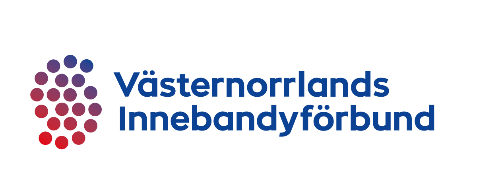 Ingen är fullärd, ta del av varandras kunskap och ny forskning Ska vi utbilda och utveckla spelare bör vi också utbildas och utvecklas som ledare
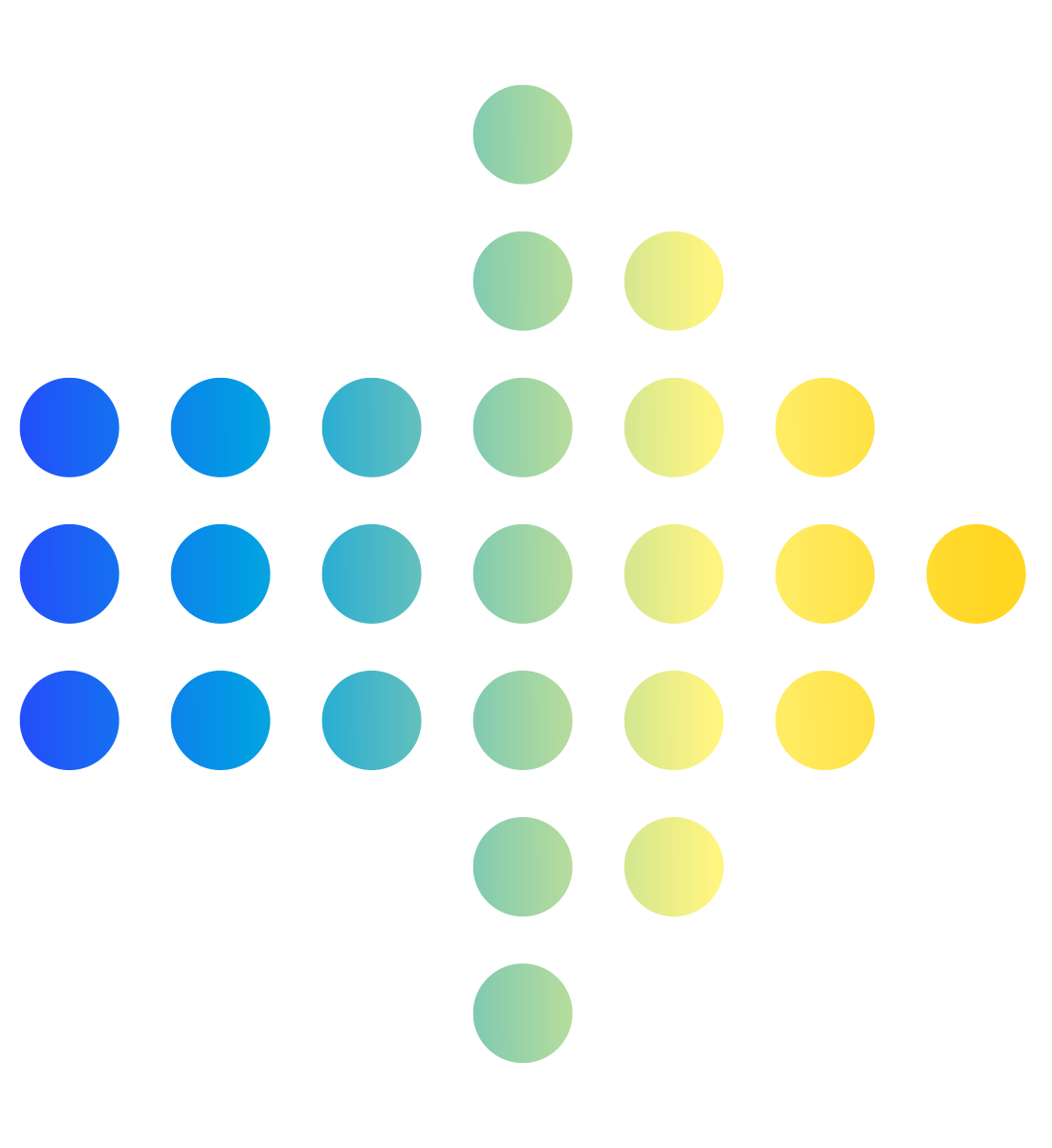 Datum utbildningar:
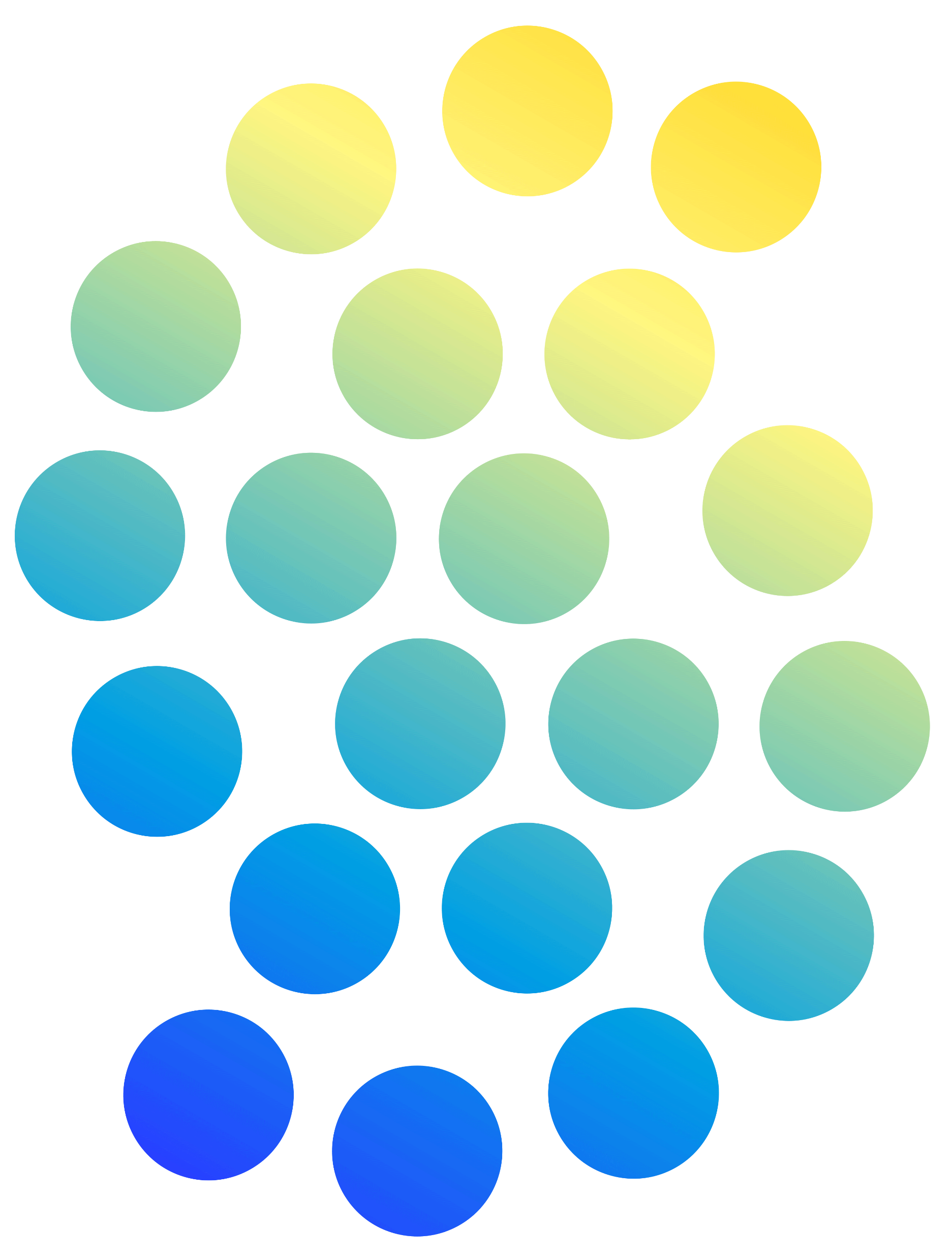 7-8 november Steg 1 Grön Sundsvall
19 november Steg 1 grön Ö-vik
22 november GU barn/ungdom digital
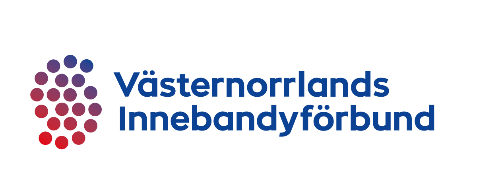 [Speaker Notes: 16.00	Framtidens Ledarskap	Förväntningar och målbild]
Vilken utbildning har ni?
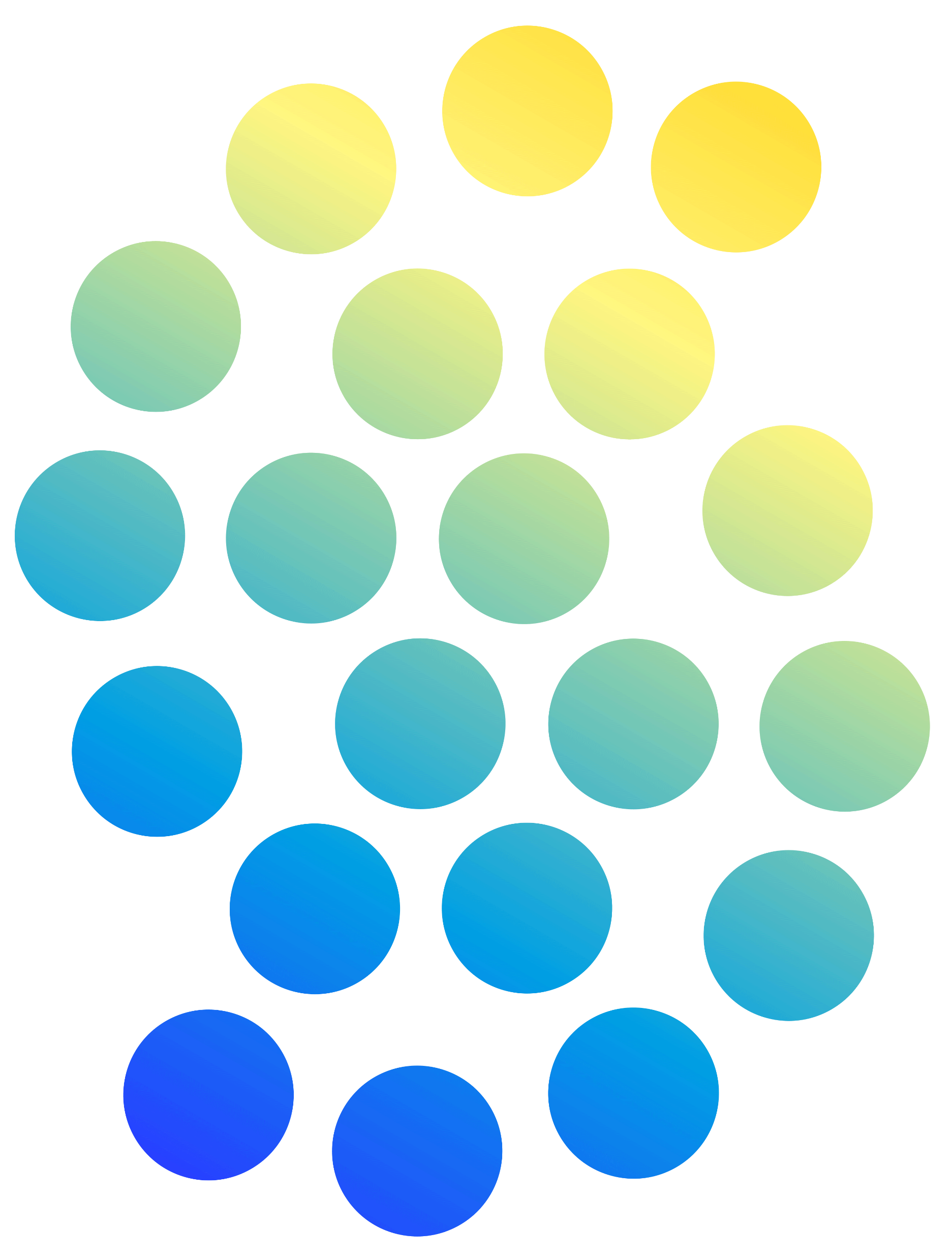 Logga in på IBIS
Klicka på ert namn
Klicka på utbildning
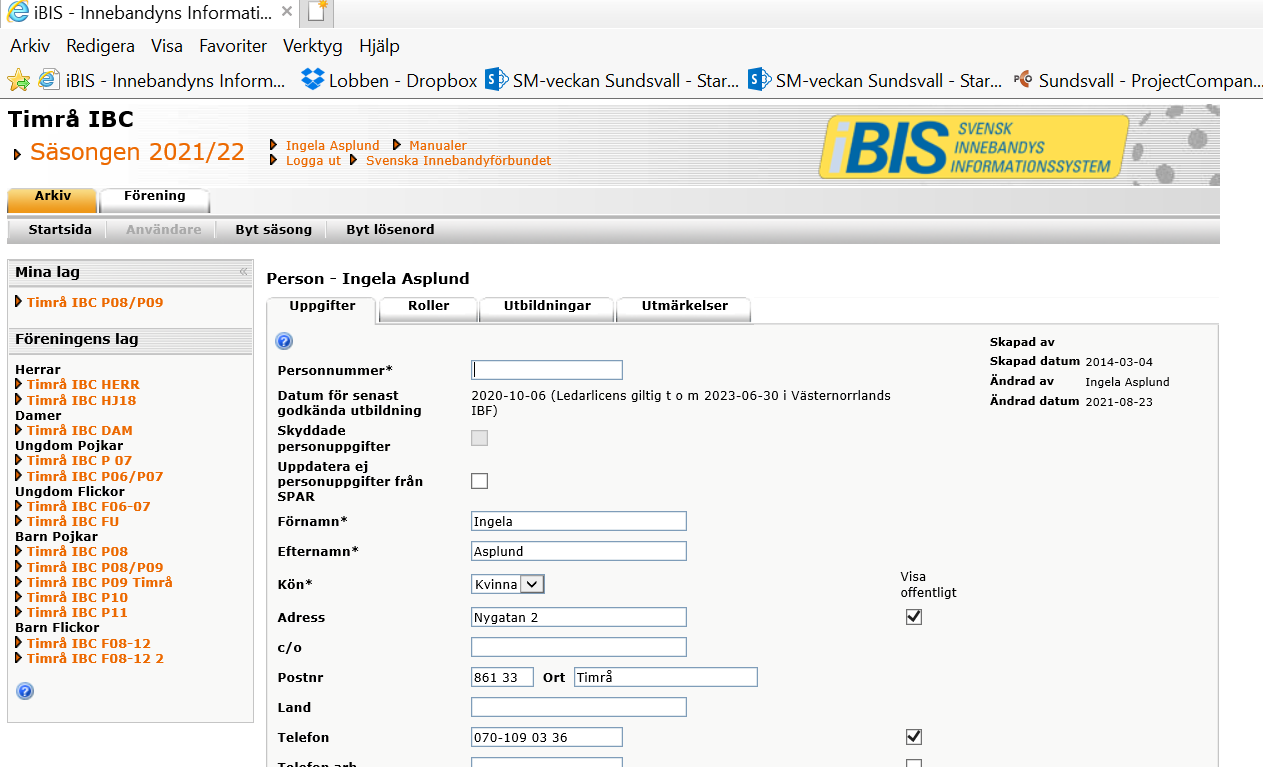 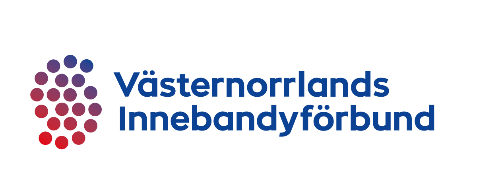 Rätt ledarlicens har ledarna i sin mobiltelefon, ser ut enligt nedan
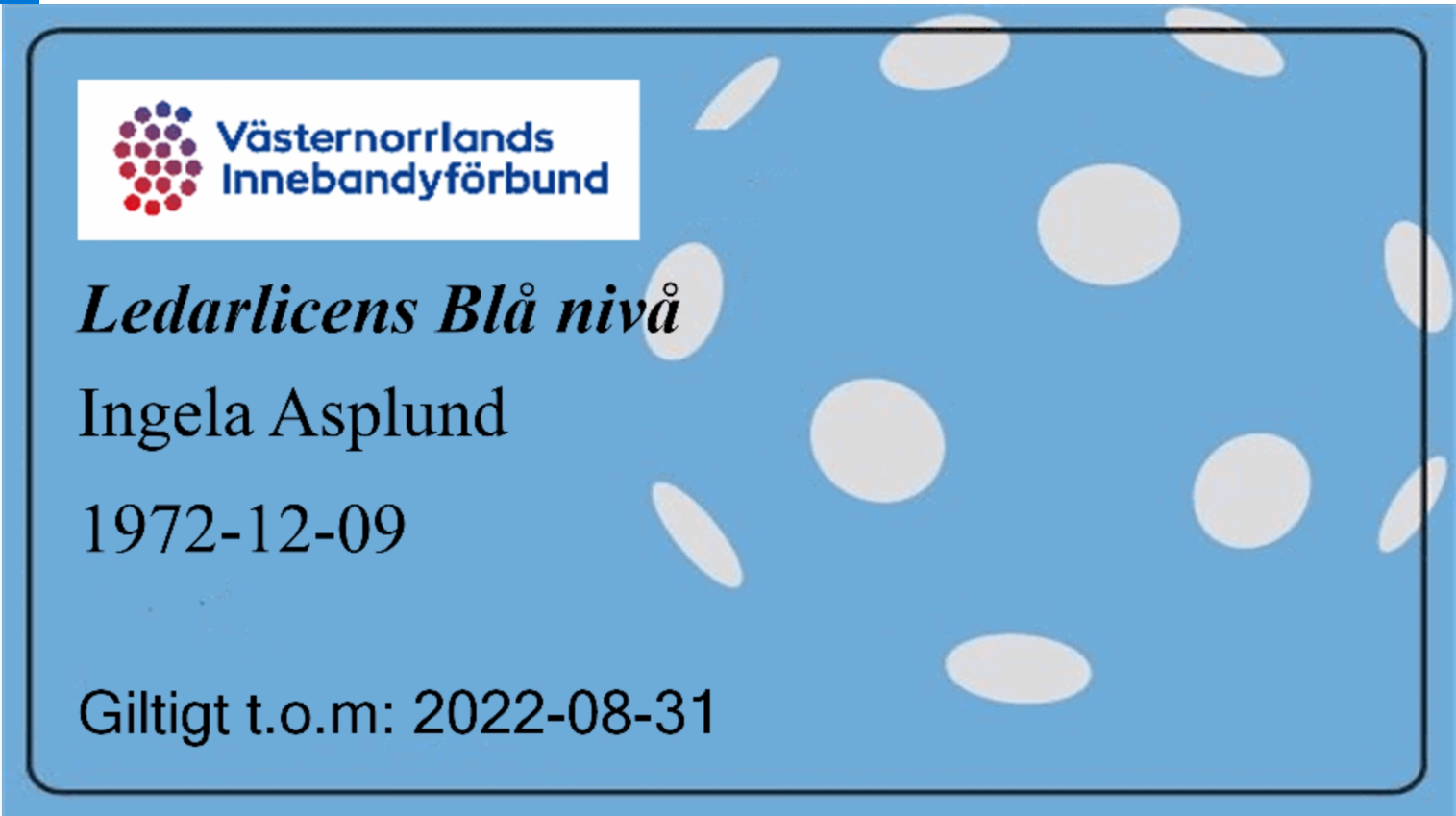 Ibland kan arbetet släpa efter och vi har inte hunnit dela ut Cardskipper till ledare som gått rätt utbildning.
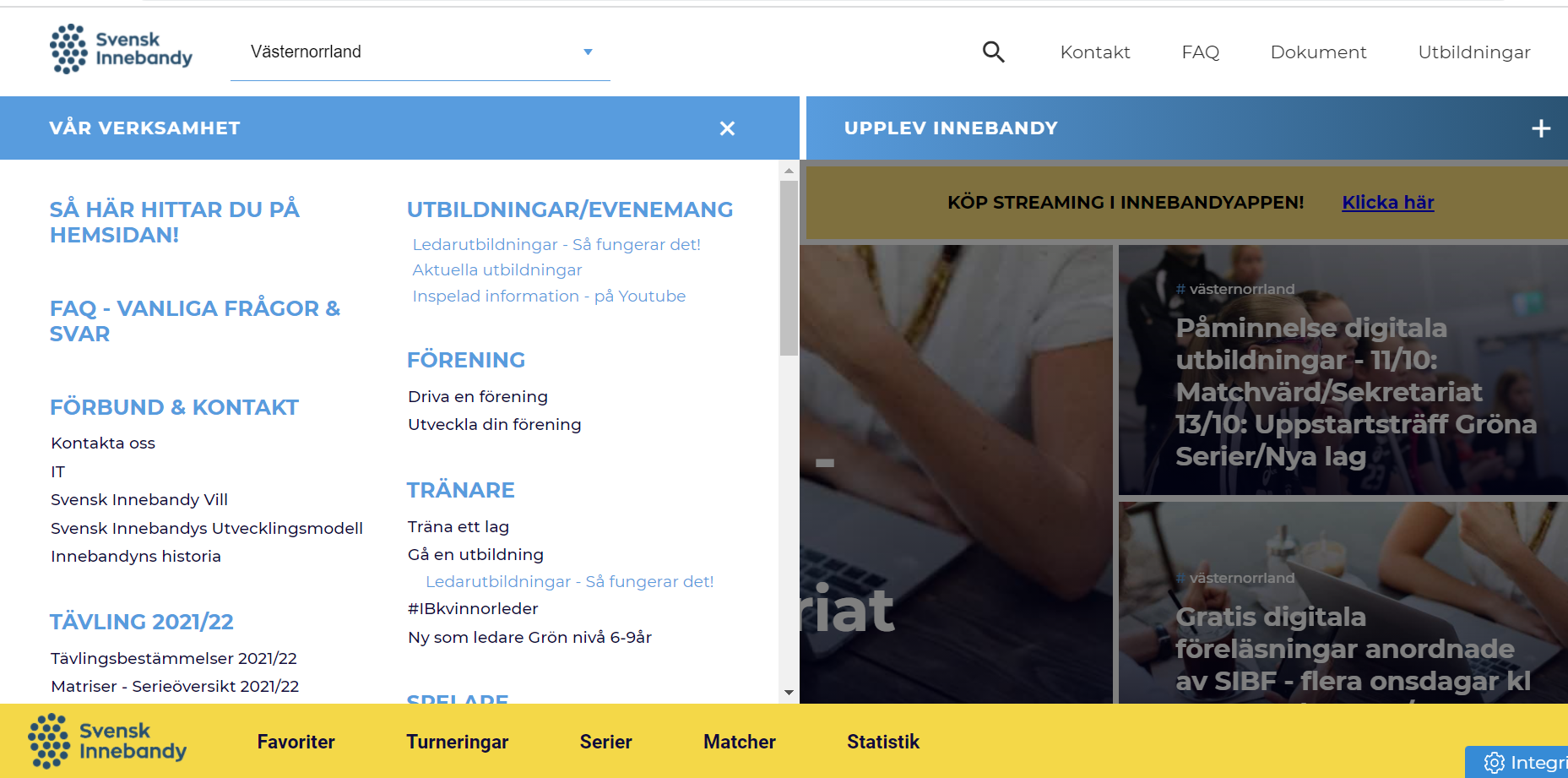 Detta kan föreningen använda resursen
till:
Detta kan ni redovisa:
Så här funkar samarbetet
Förenings-utvecklings-arbete
Studiematerial/böcker
Förening
Lärgrupp = Resurs

Ger stöd för utbildningskostnader av RF-SISU
Förenings-utveckling med processledare
Arrangemangs-utveckling
Föreläsare/expert inom olika områden
Utveckling/Tränare
Utbildningar för
Föräldrar
Funktionär
Styrelse
Tränare
Aktiva
Utveckling/Föräldrar
Det ni redovisar ger ökad intäkt till VIBF. 35 kr/redovisad timme
Aktivutbildning/diskussioner i träningsgruppen
Lokalkostnader vid arrangemang och utbildningar
[Speaker Notes: Tydligare med vad förening gör – vad man kan använda resursen till
Lagutveckling/Föräldrar: Exempel: Föräldramöte (organisation, struktur, värdegrund i laget mm)
Planering cuper, tävling, m.fl. förslag Arrangemangsutveckling (planering – genomförande-utvärdering mm.
Tränarträffar förslag Lagutveckling / Tränare (planera träning, utveckla träningen , utvärdera , hur gick det mm ?)]
Hur redovisar jag?
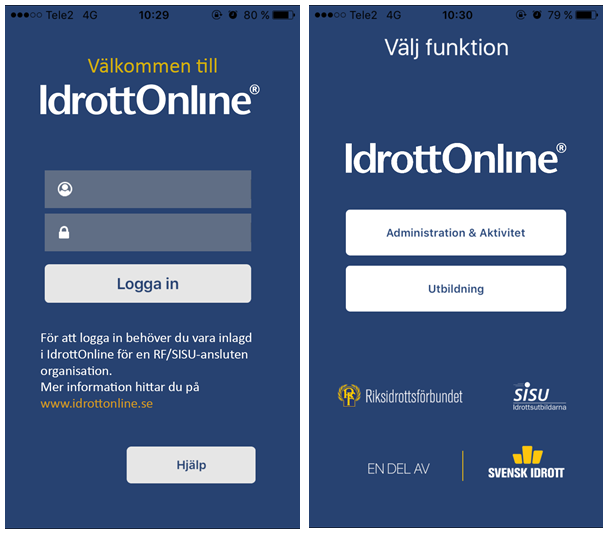 Redovisningen av er lärgrupp gör du i IdrottOnline-Utbildning som är en administrativ plattform för idrotten. 
Dator-webb, och/eller i
Smartphone-App (OBS! ej nya LOK-Registrering)
https://support.idrottonline.se/support/home
https://www.youtube.com/channel/UC17qIfdfK4RoNqUbDy0Rv7w
Lärgrupp
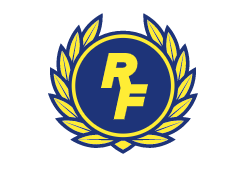 För att en lärgrupp ska kunna redovisas krävs följande: 
Minst tre (3) personer, inklusive lärgruppsledaren.
Minst en (1) lärgrupptimmer* per tillfälle.
Minst tre (3) lärgruppstimmar per lärgrupp och säsong/år.
*En lärgruppstimme är lika med 45 minuter.
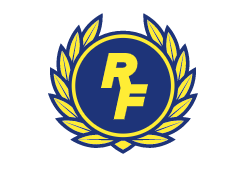 Redovisning av lärgrupper:
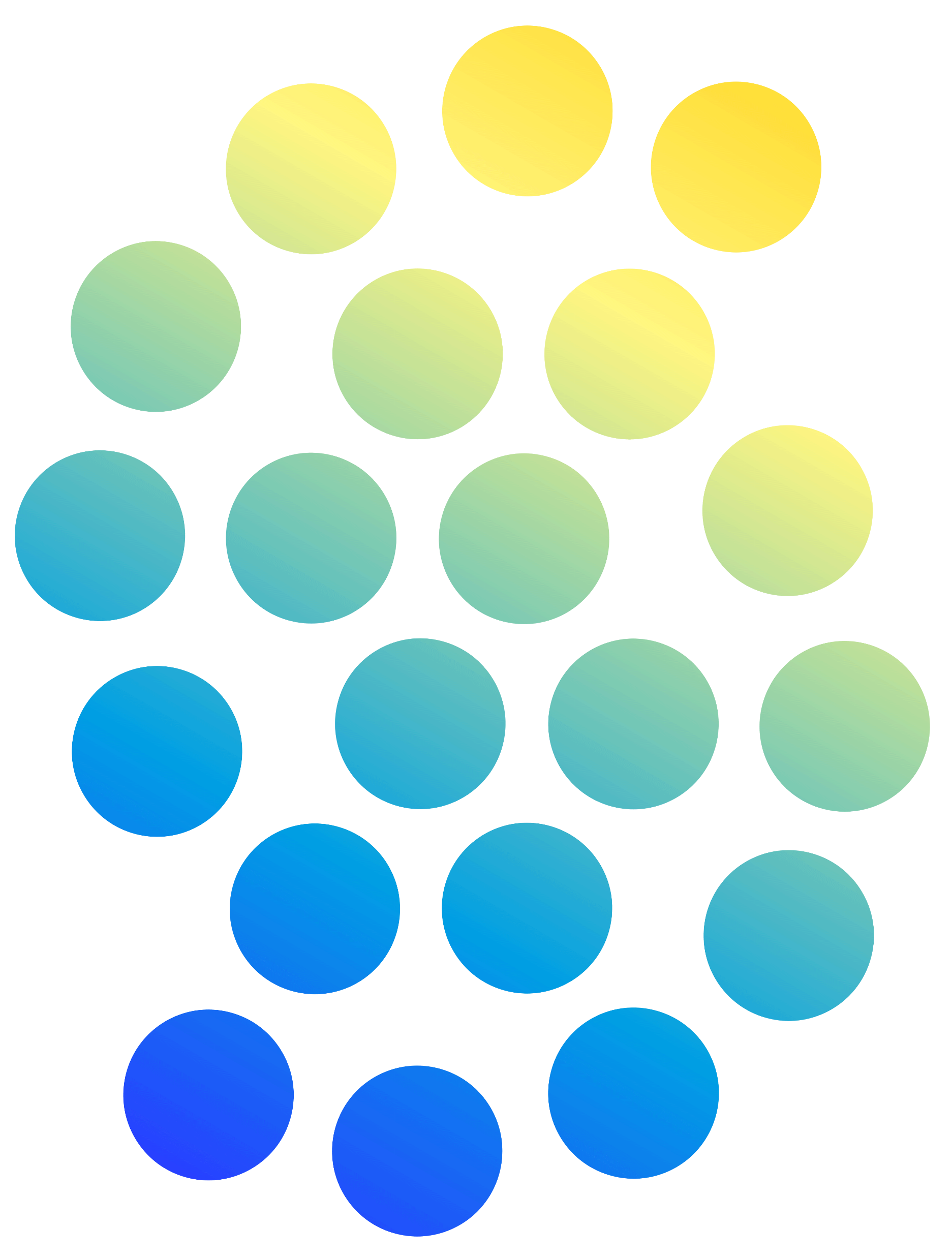 Håller ner kostnaderna för VIBF och för er förening
Ett Exempel:Klockarberget har köpt in Johan Fallbys till alla ledare kostnad 5346 kr, fakturan skickas till RF SISU. De har två ledare som gått motiverade ledarskap kostnad 1000 kr. De har redovisat resurs för motsvarande 4525 kr. Kostnader 6345 kr – Resurs 4525 kr = Faktura efter avstämning 

https://www.rfsisu.se/vasternorrland/utbildningfolkbildning/

RF-Sisu konsulenter
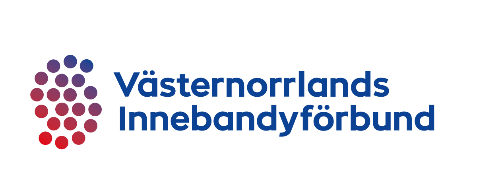 [Speaker Notes: 16.00	Framtidens Ledarskap	Förväntningar och målbild]
Kontakt och information
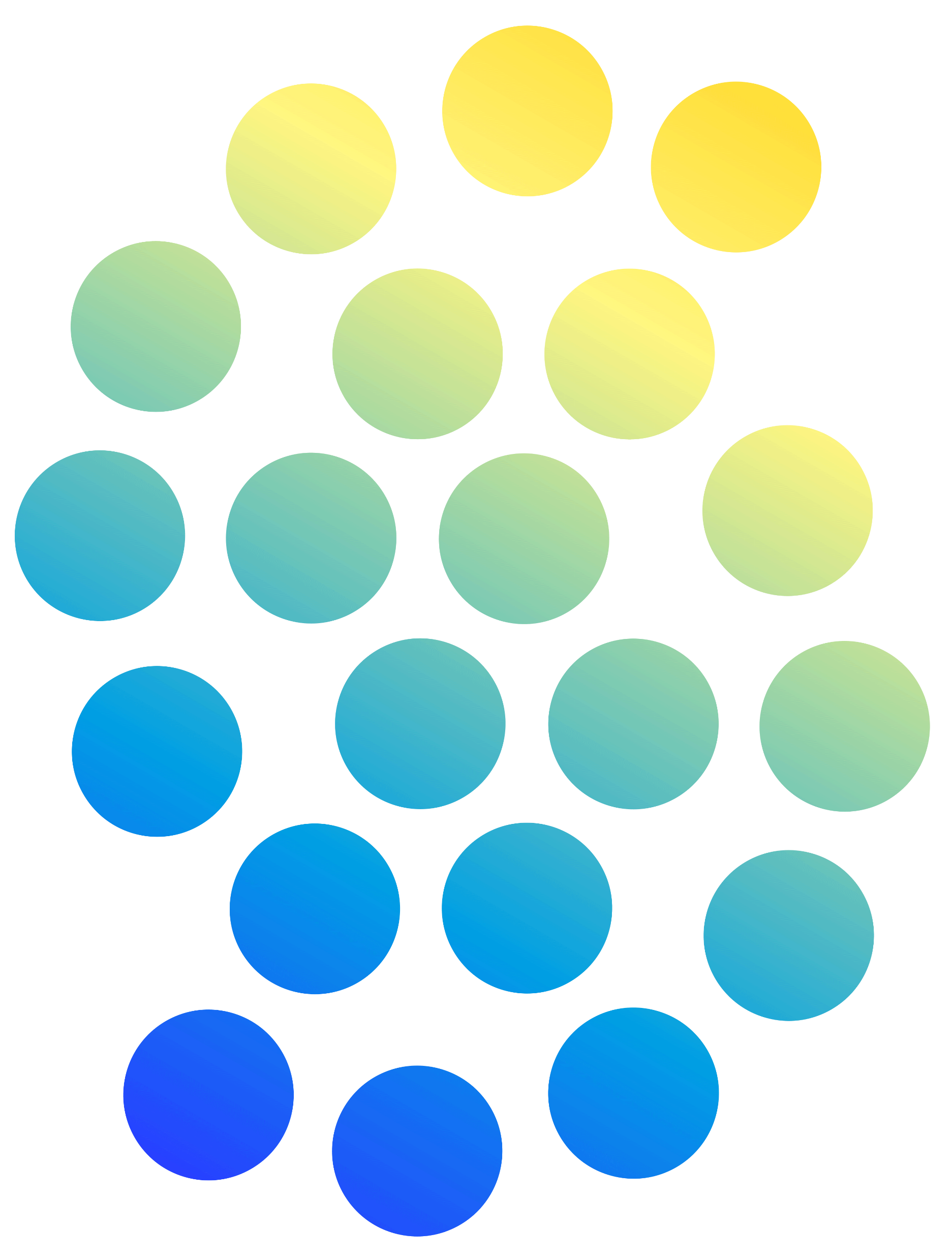 Eget ansvar att läsa på hemsidan och/eller facebook

Eget ansvar att uppdatera kontaktinformation på IBIS

Bästa sätt att nå mig är via mejl peter.palander@innebandy.se
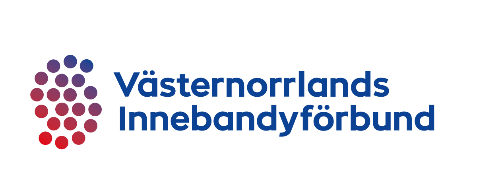 [Speaker Notes: 16.00	Framtidens Ledarskap	Förväntningar och målbild]
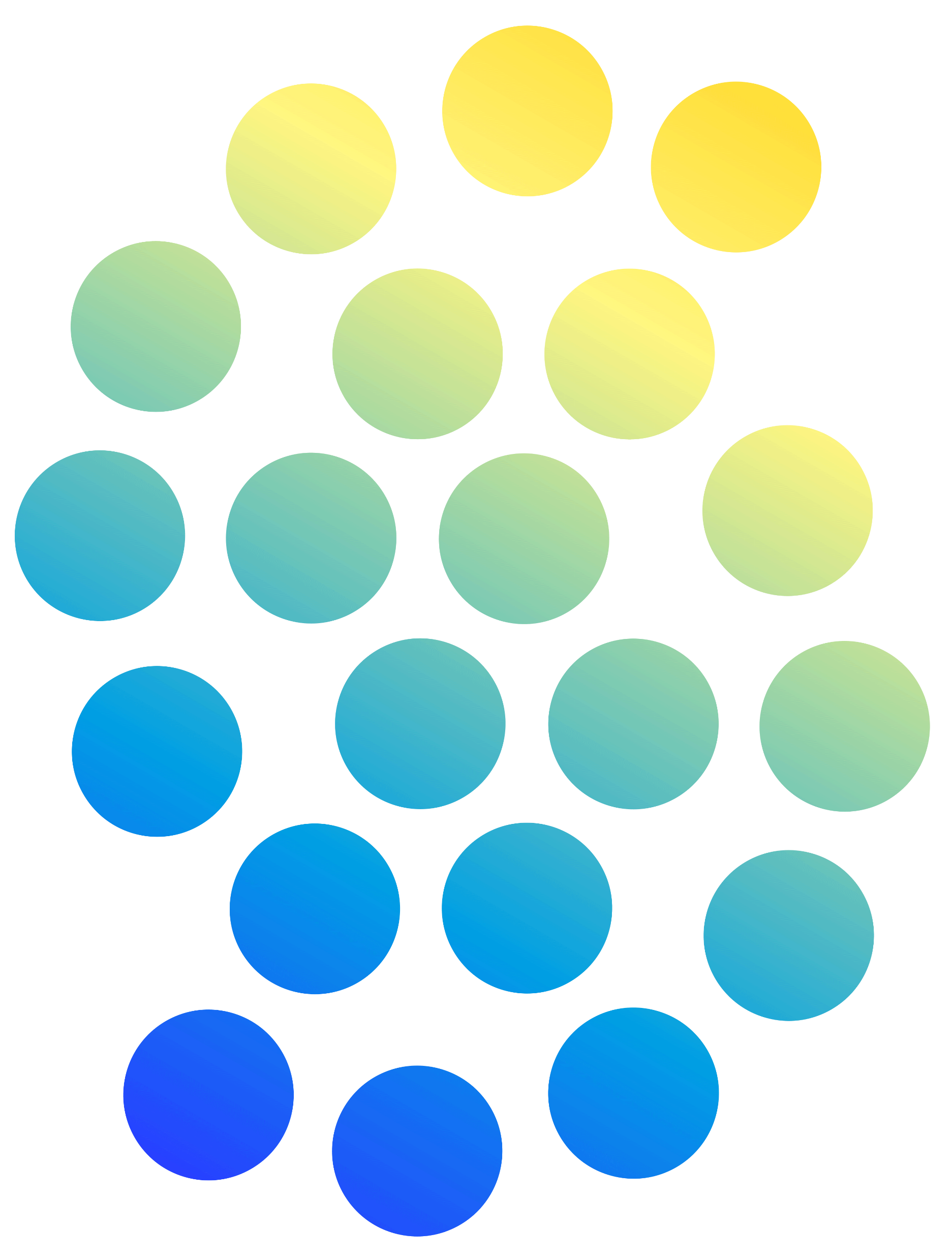 Västernorrlands innebandyförbund: 
Hemsidan: www.innebandy.se/vasternorrland Instagram: Sök på ”Vasternorrlandsibf”
Facebook: Sök på ”Västernorrlands Innebandyförbund”

RF-SISU Västernorrland 
Hemsida: www.rf.se/vasternorrland
Instagram: 

Kansliet:Peter Palander
peter.palander@innebandy.se
Miriam Maul
Miriam.maul@innebandy.se
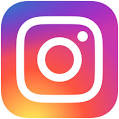 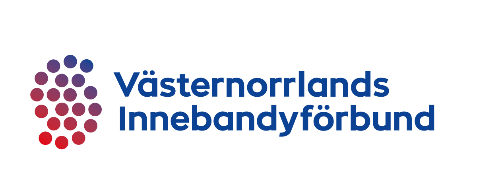